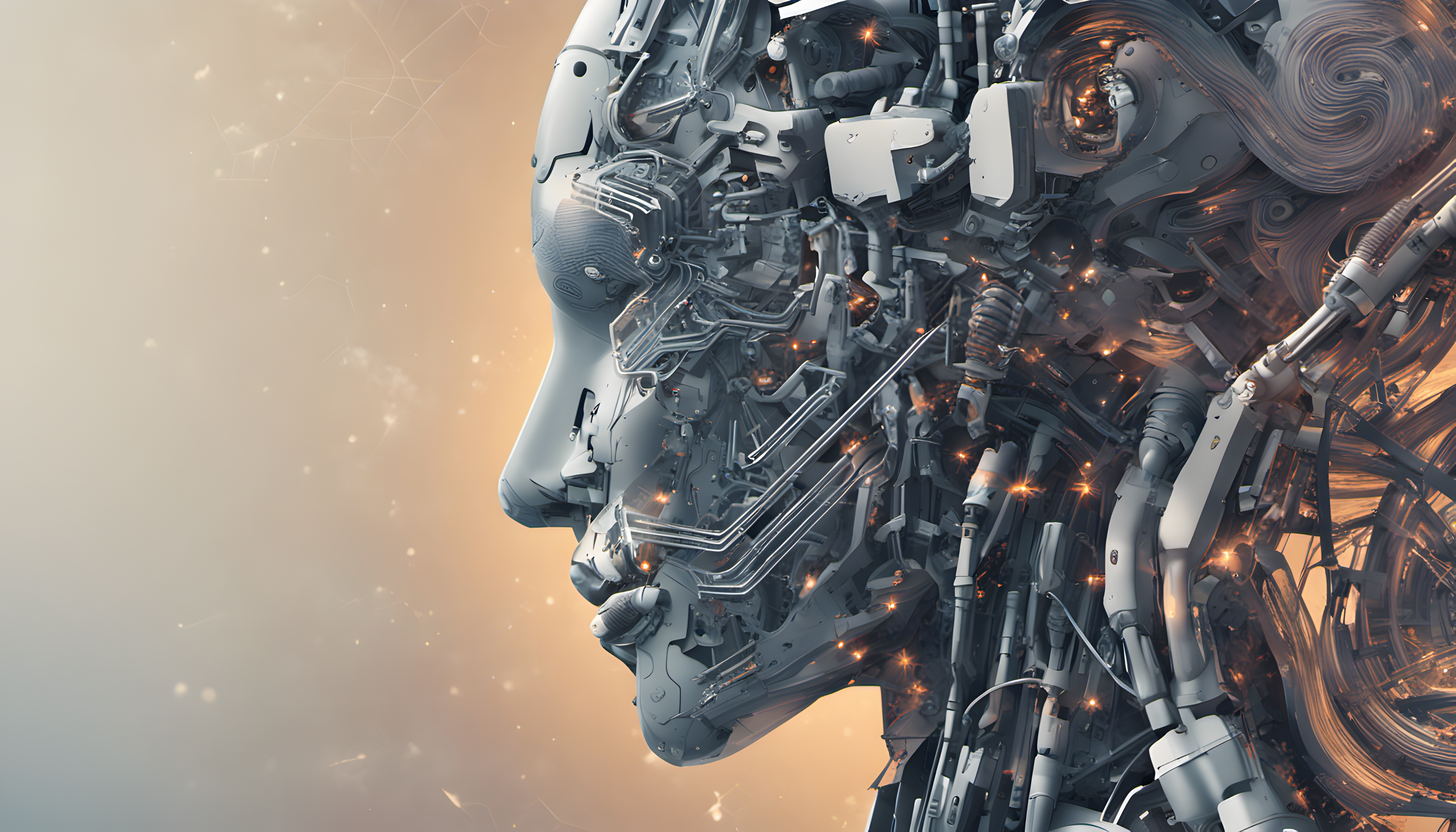 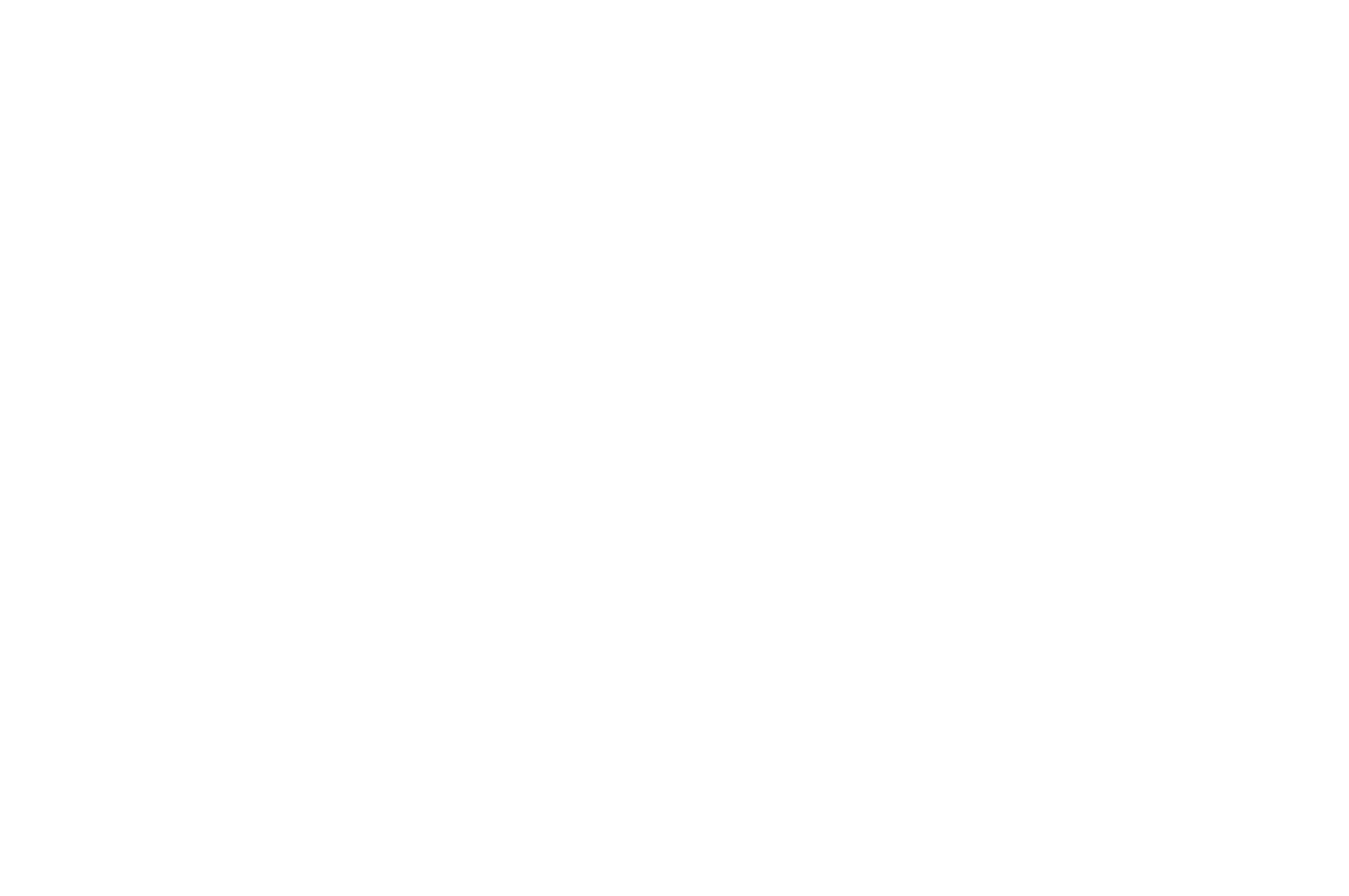 Intelligence Studies Toolbox: Predictions, Simulations, and Wargames
29. 10. 2024
GLCb2028 Artificial Intelligence in Political Science and Security Studies
Jan KLEINER
jkleiner@mail.muni.cz
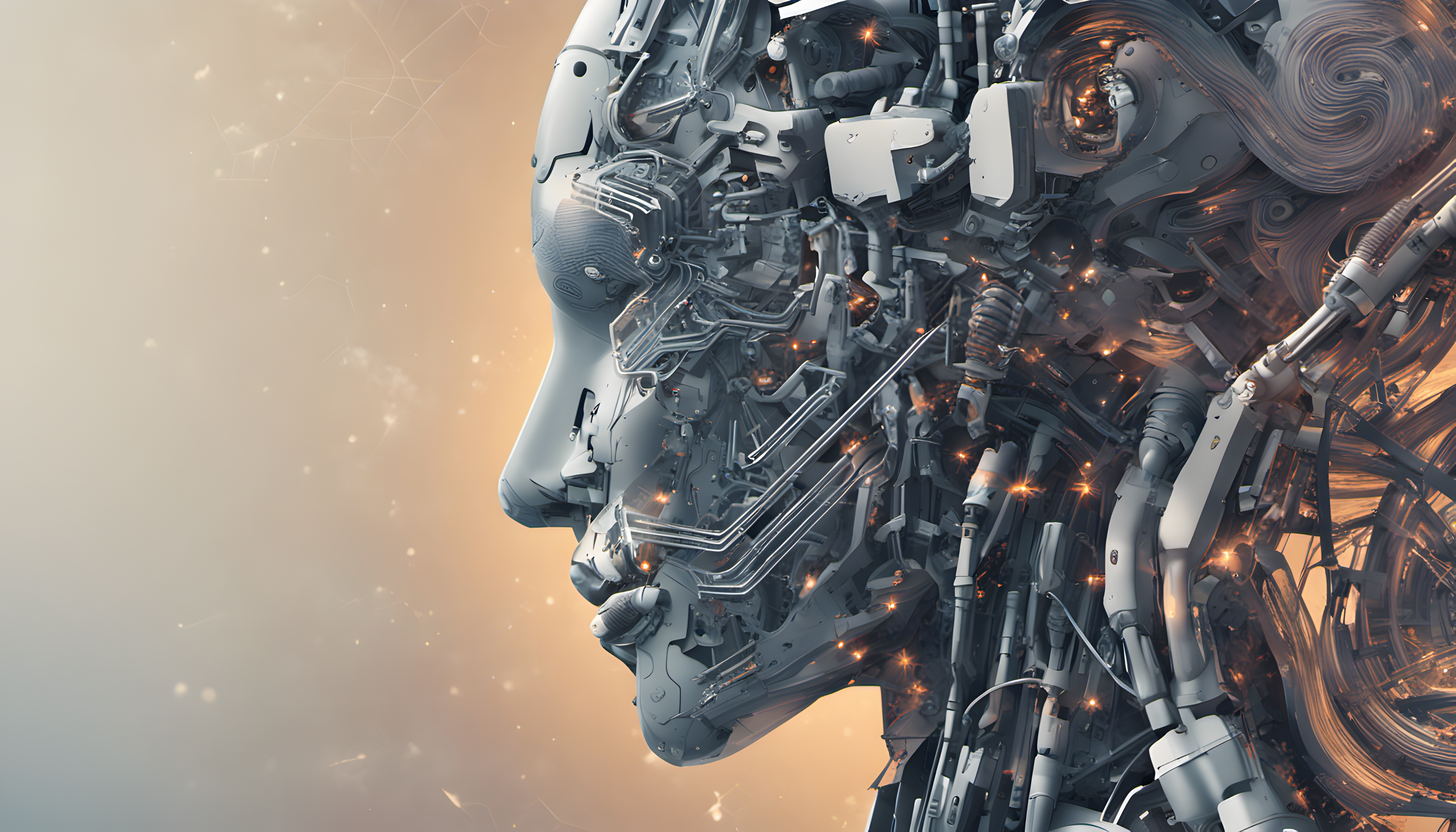 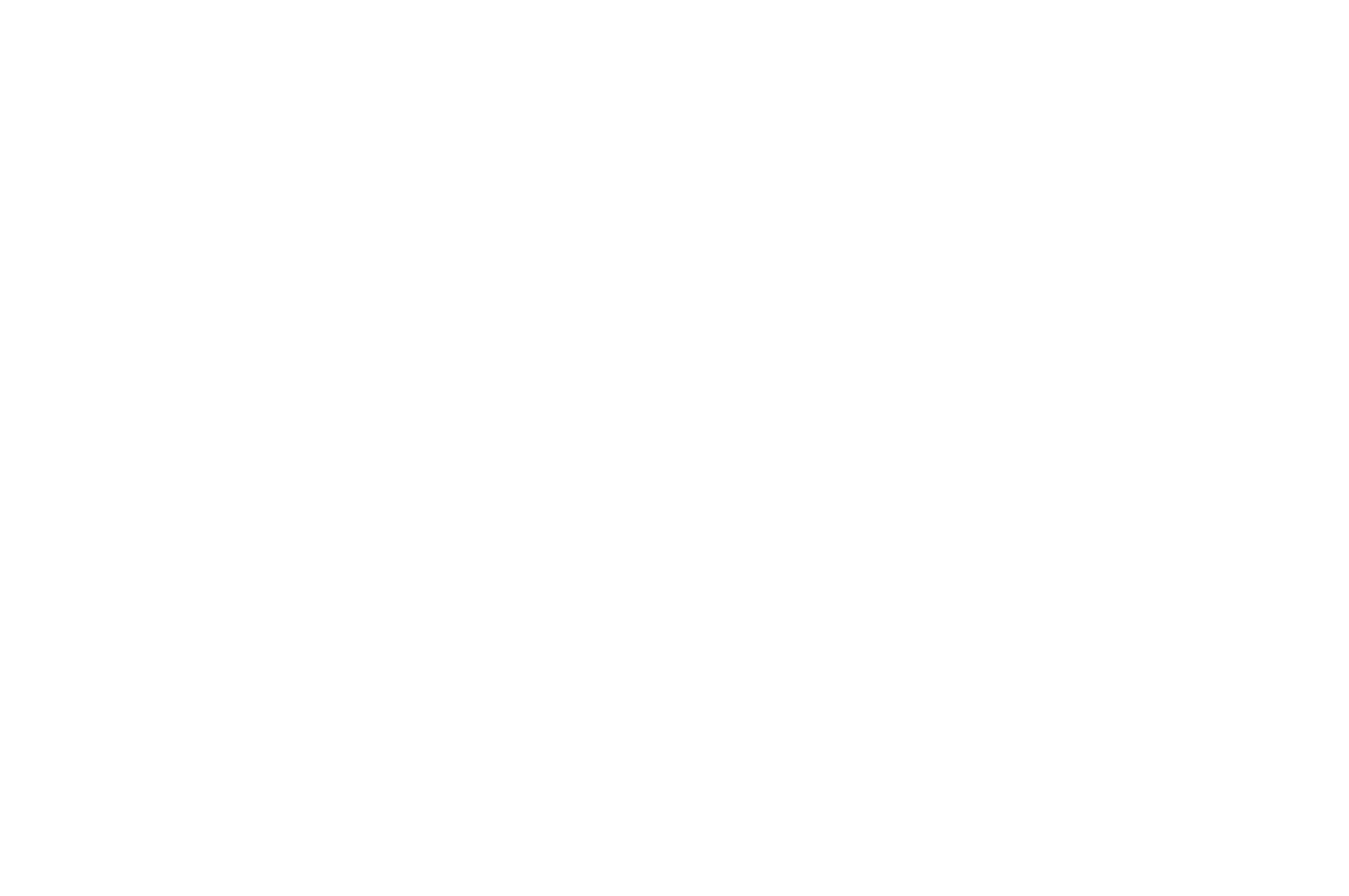 PART I: Intelligence Studies Toolbox: Predictions, Simulations
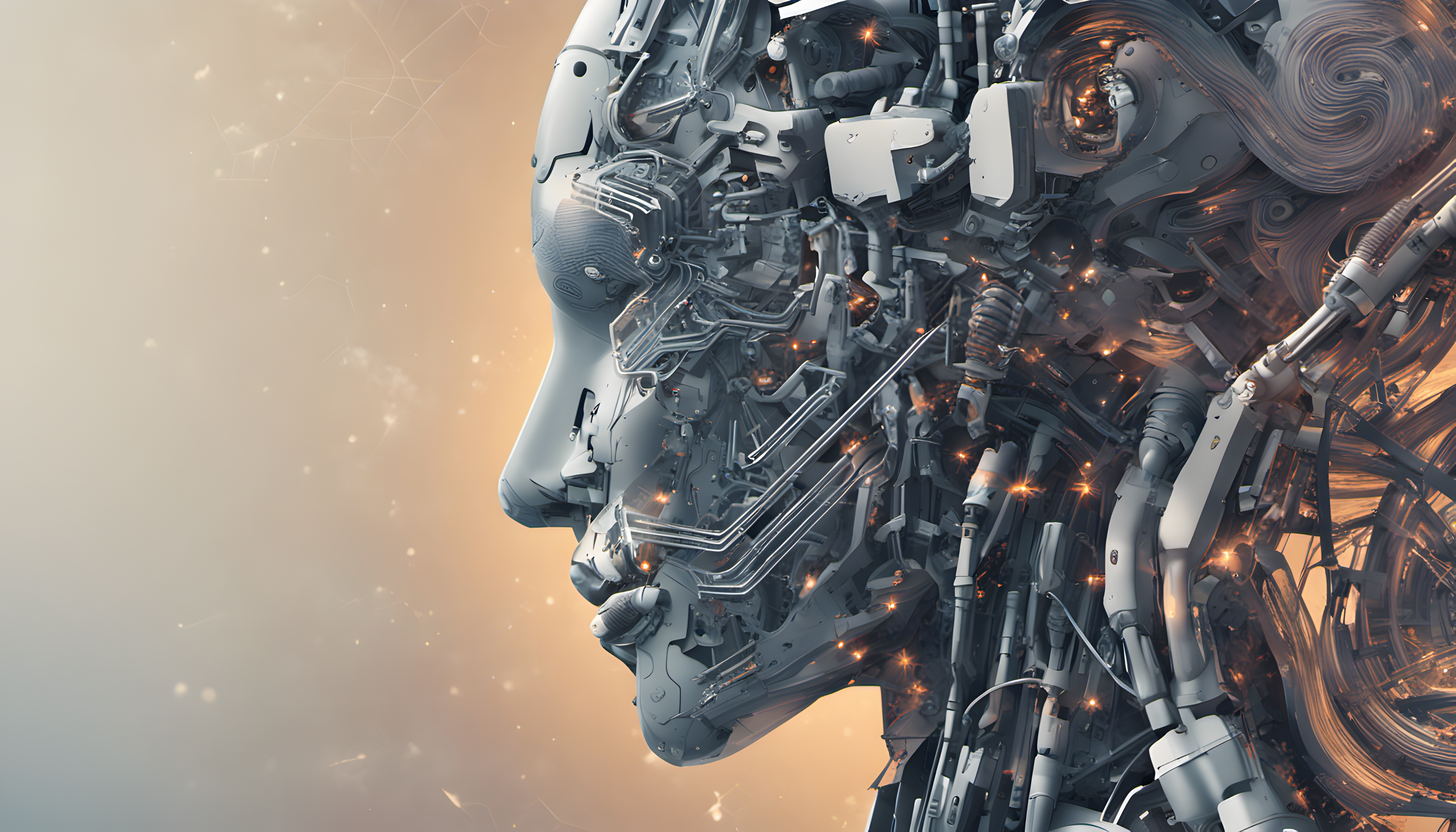 Presentation outline
Intelligence studies introduction.
Particular methods (Center for the Study of Intelligence (U.S.). , 2009):
Diagnostic techniques.
Contrarian techniques.
Imaginative thinking techniques.
Wargames (Part II).
Methods: AI, and Wargames as source of data (Part III).
Aim
To gain knowledge of methods used for forecasting – goes hand in hand with simulations.
AI meets forecasting theory and methods.
Caveat: intelligence studies methods are not generally accepted as mainstream social science methods!
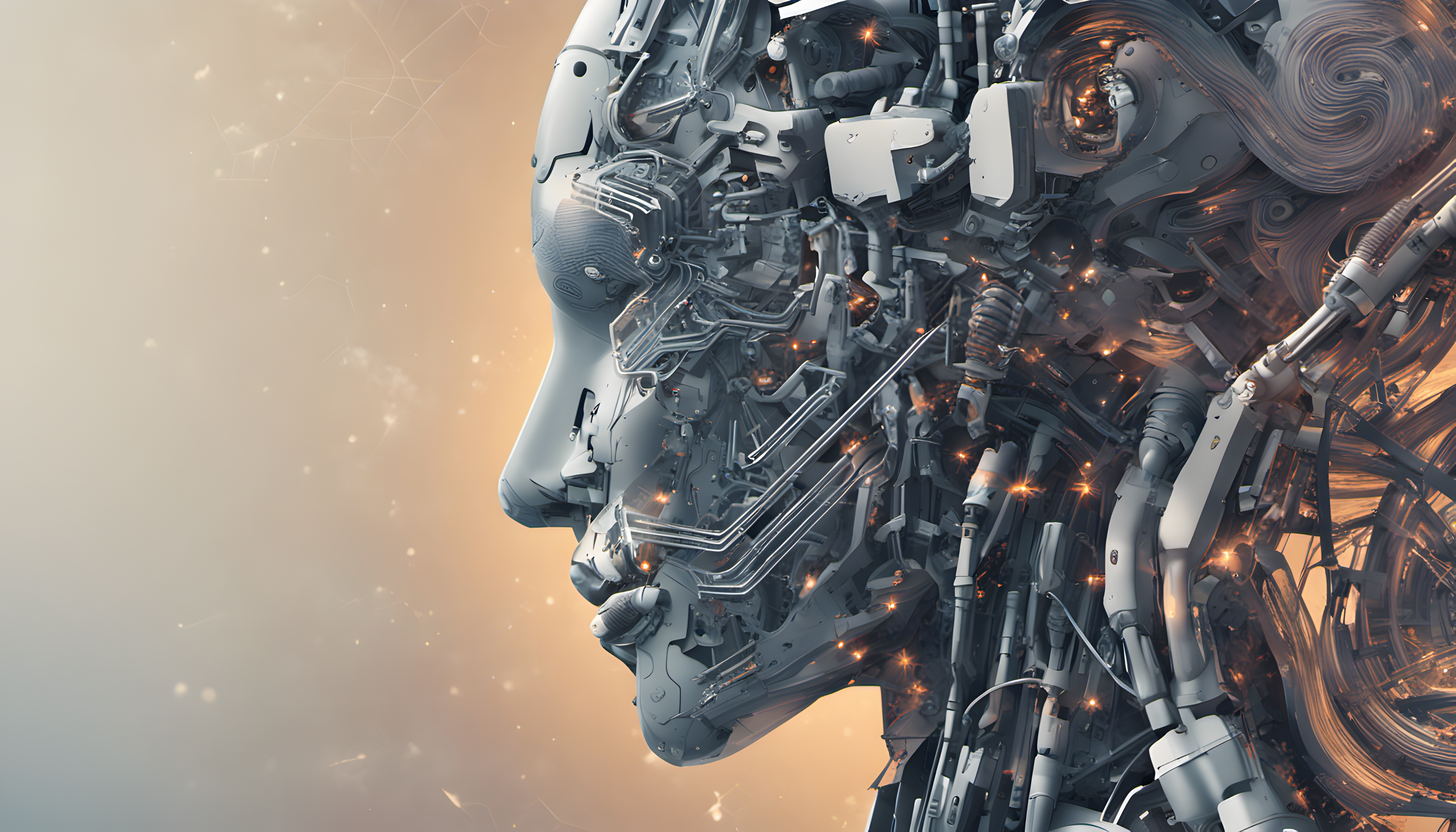 Key questions
How to forecast using relatively rigorous methods?

Can forecasting function as a rigorous social-science methodology?

How to generate complex simulations that yield valid and reliable data?

How to employ AI in the whole process?

Can simulations and wargames be utilized as a rigorous social-science method of data collection?

Can we center the data collection around AI?
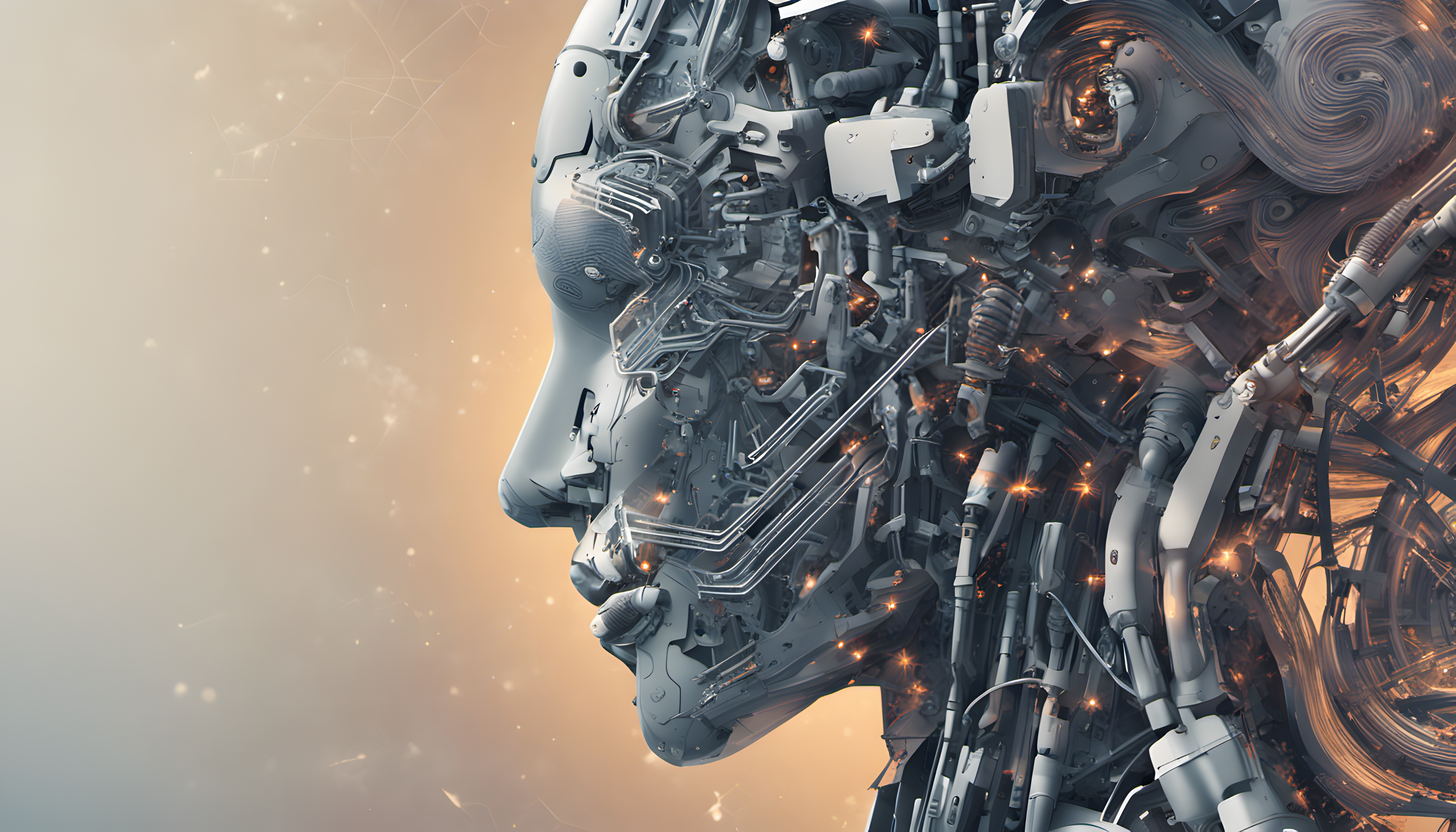 Literature
Center for the Study of Intelligence (U.S.). (2009). A tradecraft primer: Structured analytic techniques for improving intelligence analysis. U.S. Central Intelligence Agency, Center for the Study of Intelligence.

Knack, A. & Powell, R. (2023). Artificial Intelligence in Wargaming: An evidence-based assessment of AI applications. The Alan Turing Institute.
A research report, 58 pages, just peruse it quickly to get notion of how the research report looks like and what are its takeaway points.
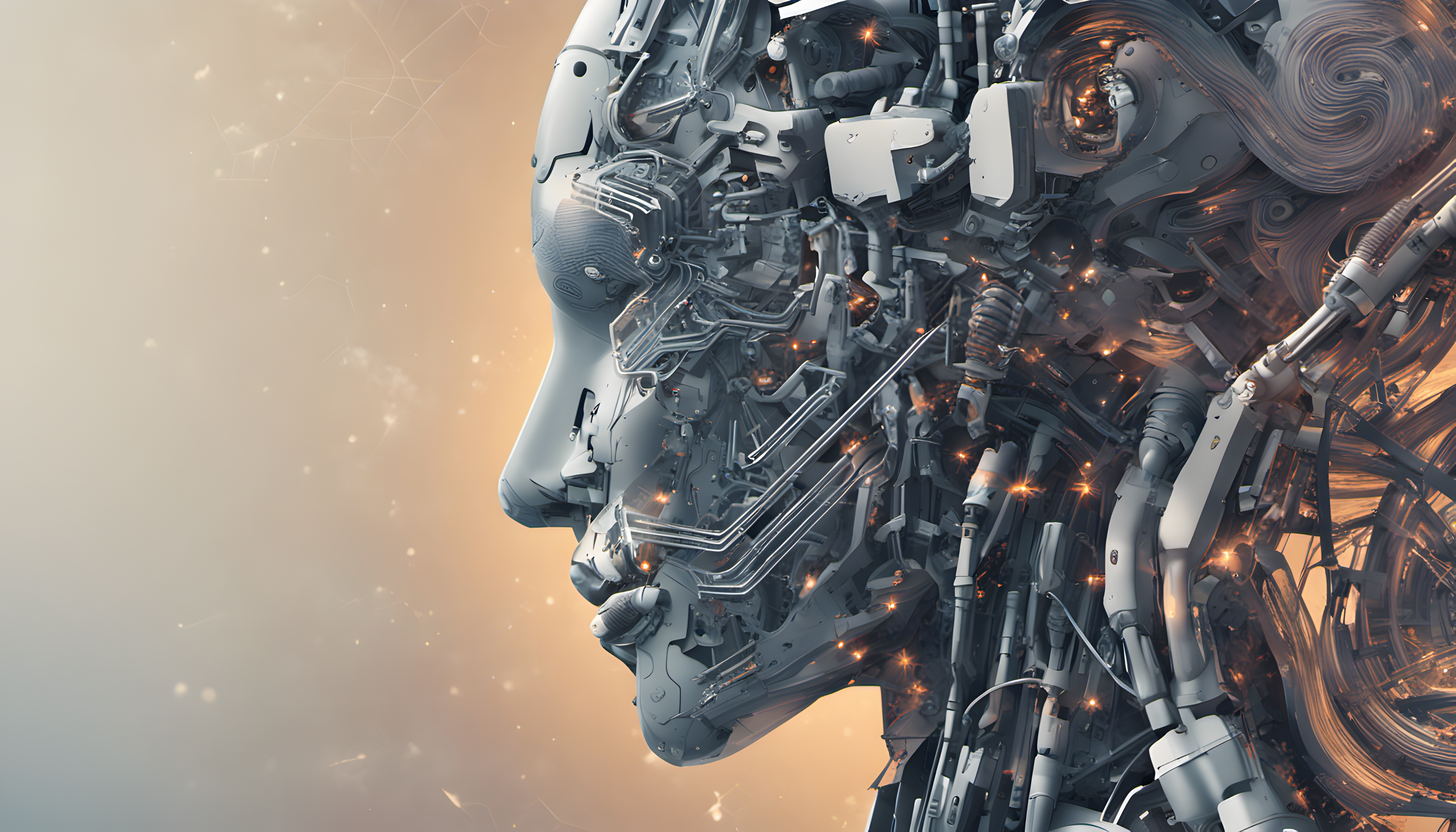 Intelligence studies I (Johnson, 2006)
Secretive nature – mostly studied from the outside (insiders need security clearance and are not allowed to publish).

Interdisciplinary academic field devoted to analyzing intelligence activities, agencies, and processes.

It examines issues like intelligence collection, analysis, counterintelligence, covert action, and accountability.

Key topics include the structure/organization of intelligence agencies, the intelligence cycle, and intelligence oversight.
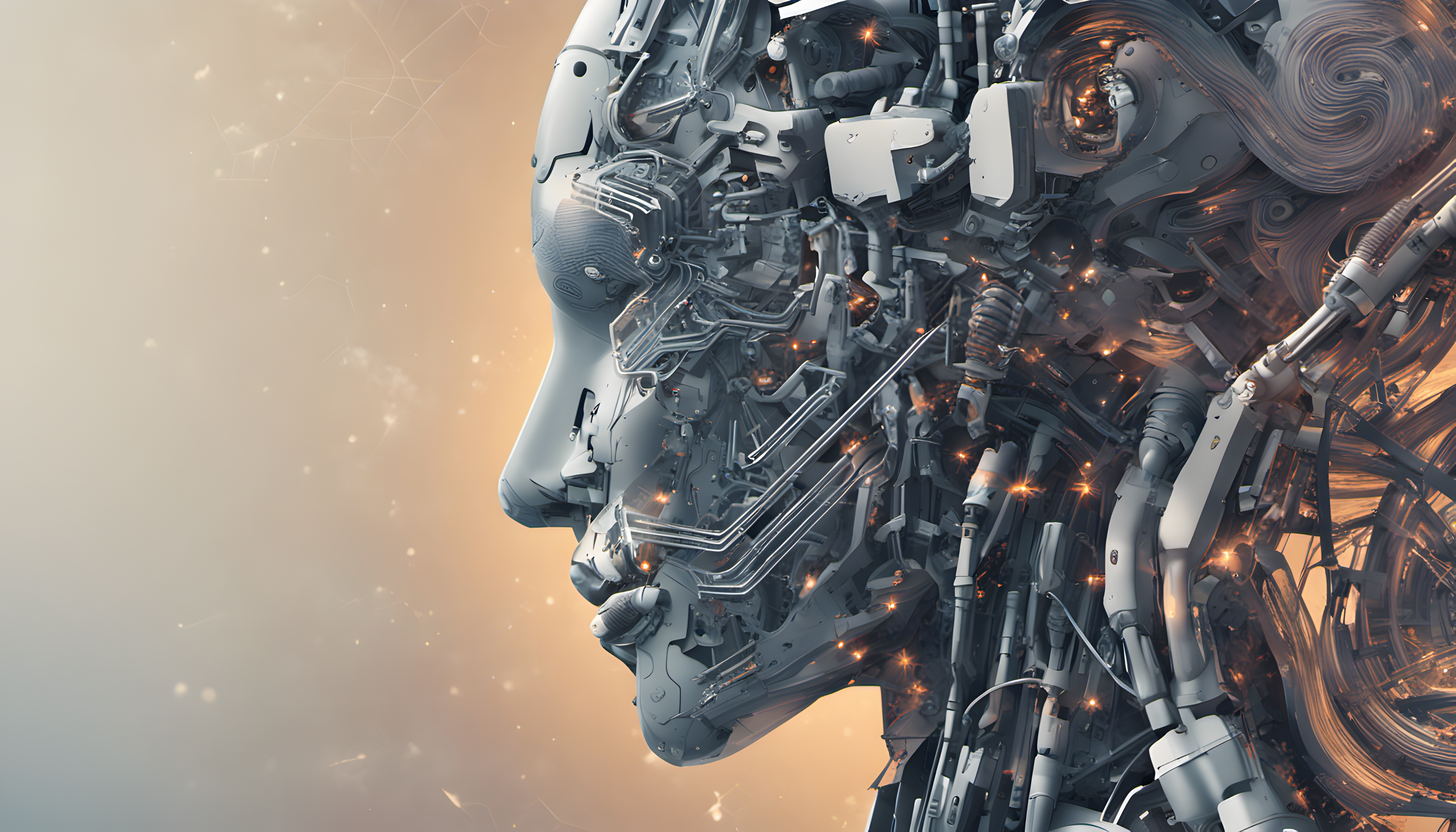 Intelligence studies II (Johnson, 2006)
Forecasting techniques predict future events and trends. This can involve statistical models, simulations, and expert analysis.

E.g., forecasts on geopolitical developments, conflicts, weapons proliferation, terrorism threats, and cybersecurity.

Simulations allow intelligence analysts to model complex situations under different scenarios. This helps test assumptions and identify key variables/uncertainties.

An "anticipatory" vs. reactive approach.

However, forecasting faces challenges like cognitive biases, uncertainty, and the difficulty of modelling human behavior.
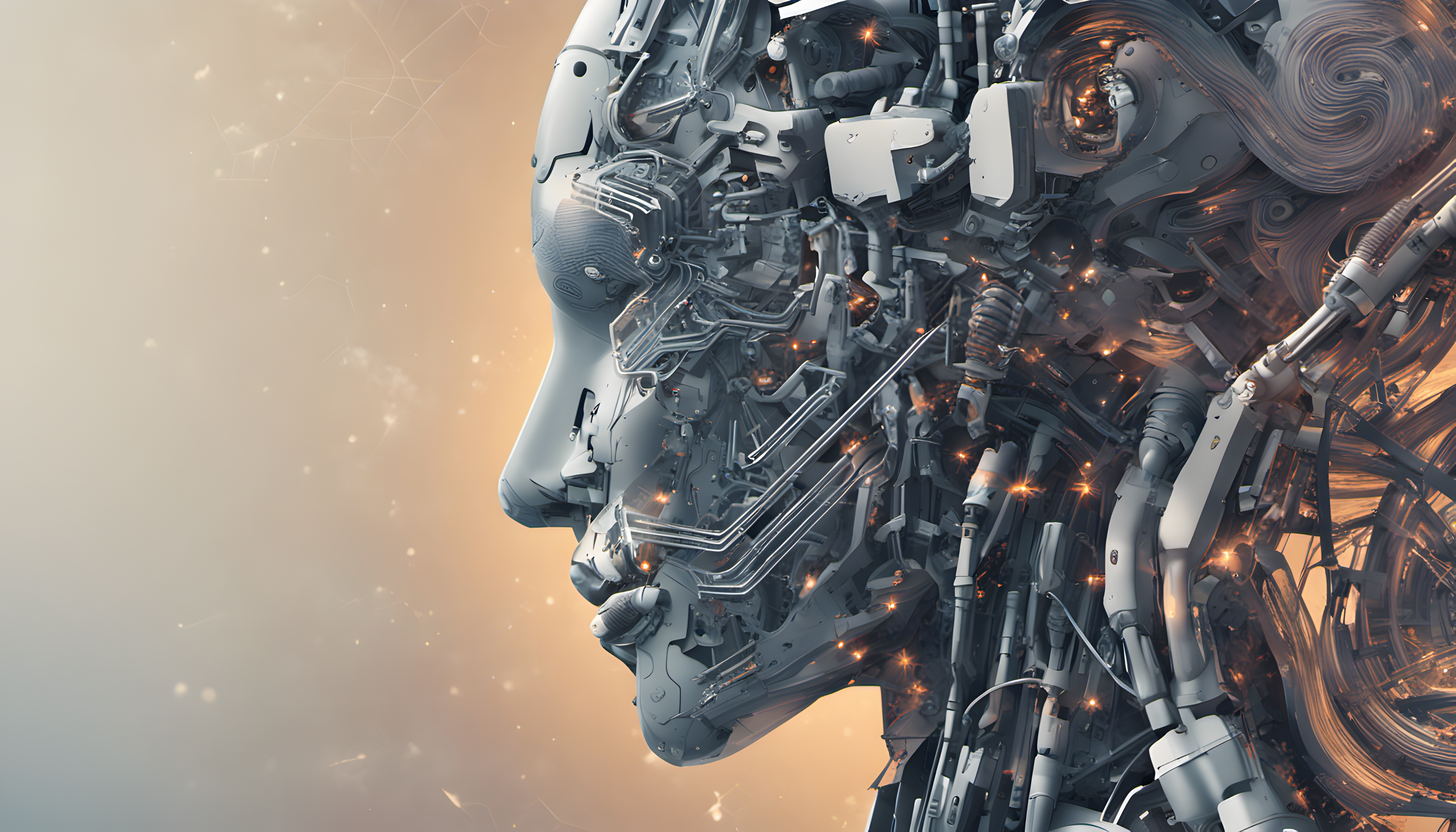 Claude (2023):
Business - Forecasting sales, market trends, new product adoption, competitor moves. Competitive intelligence.
Economics - Forecasting economic growth, inflation, unemployment, recessions. Monitoring systemic risks.
Science/Technology - Anticipating new innovations and diffusion patterns. Technology forecasting.
Public Health - Disease outbreak modeling and surveillance. Tracking population health patterns.
Climate/Environment - Projecting impacts of climate change. Modeling environmental risks/catastrophes.
Politics - Election forecasting models. Predicting political instability and regime changes.
Humanitarian - Early warning models for famine, natural disasters, refugee flows.
Crime - Statistical crime prediction models. Pattern analysis of criminal networks.
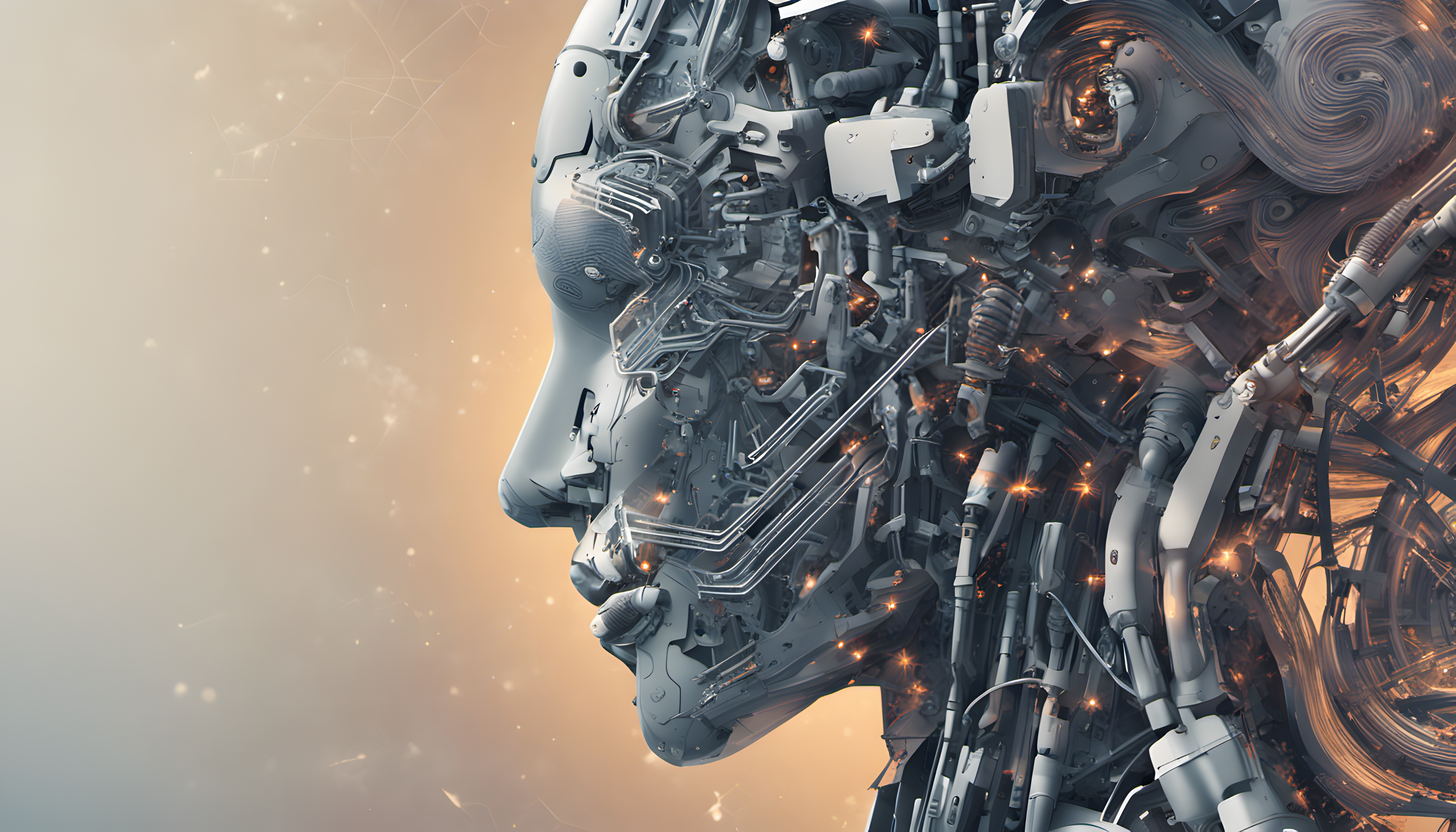 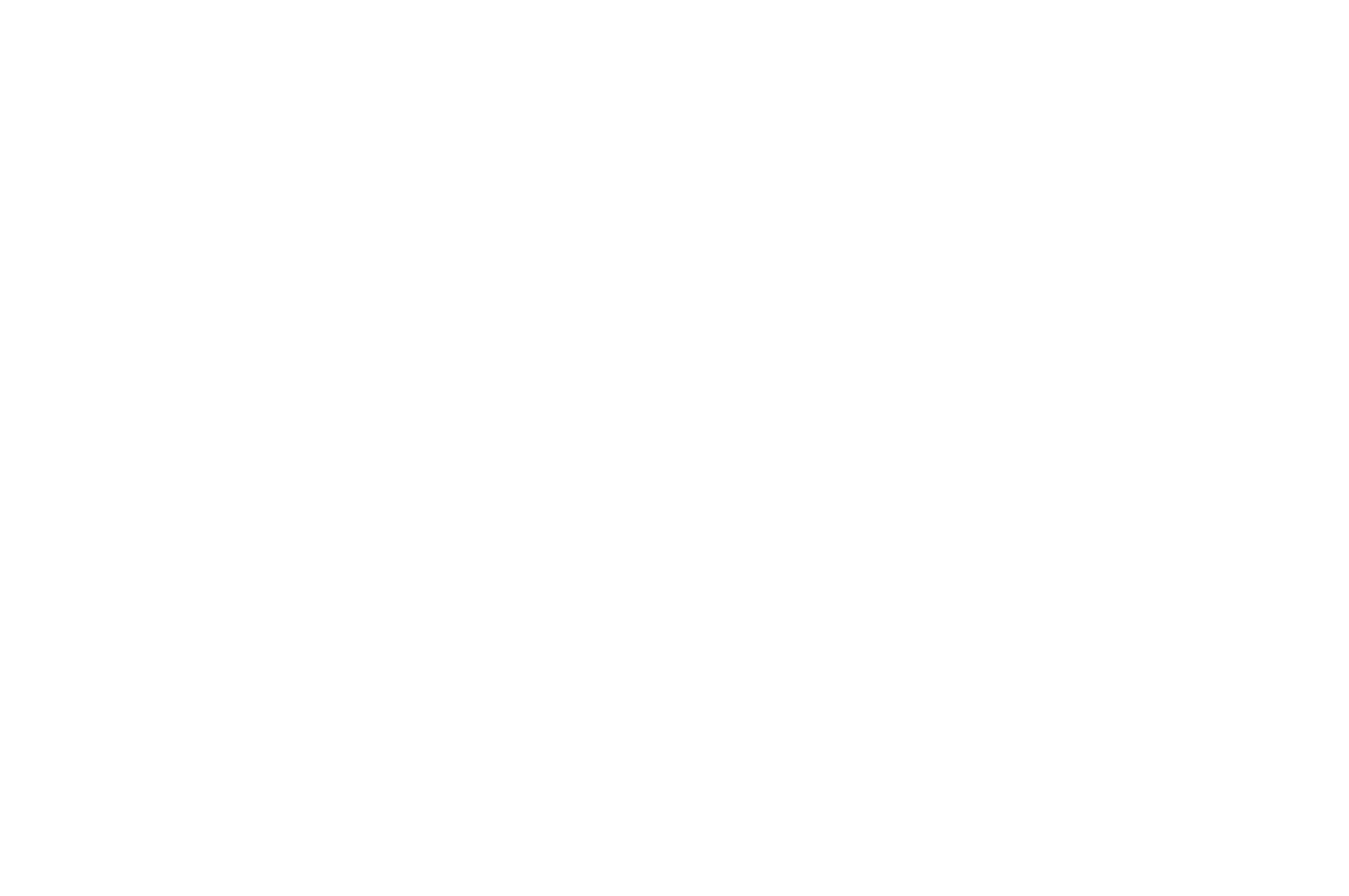 Diagnostic techniques:
Key Assumptions Check.
Quality of Information Check.
Indicators of Signposts of Change.
Analysis of Competing Hypotheses (ACH).
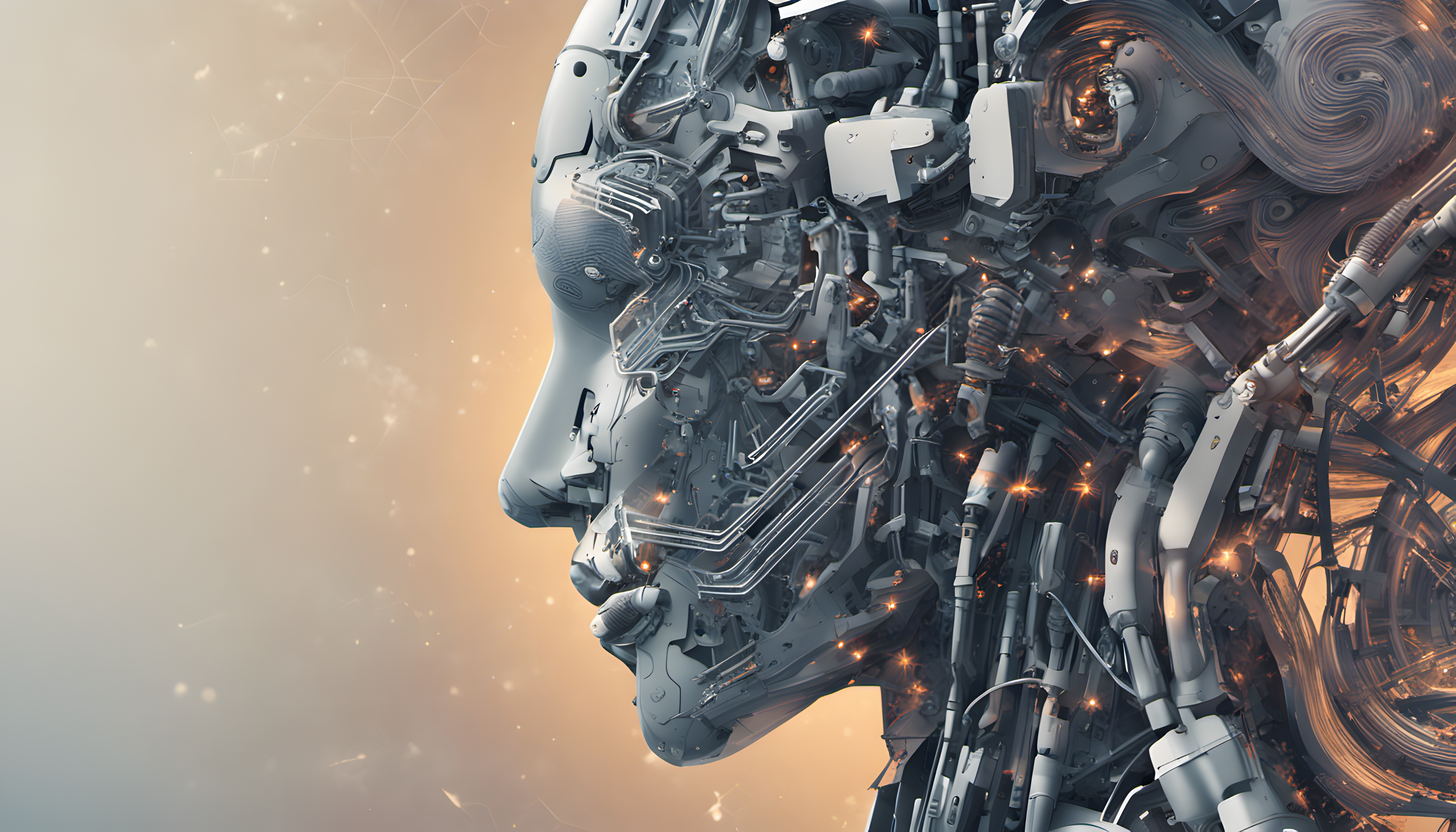 Analysis of Competing Hypotheses (ACH):
Alternative explanations (hypotheses) and evidence that will disconfirm rather than support hypotheses.

Absorbs large ammount of data.

Mitigates deception and denial, first impression and confirmation biases.

Prevents picking on first satisfactory solution and steers analysts to go through all options.

All the information and argumentation must be evaluated and given equal treatment.
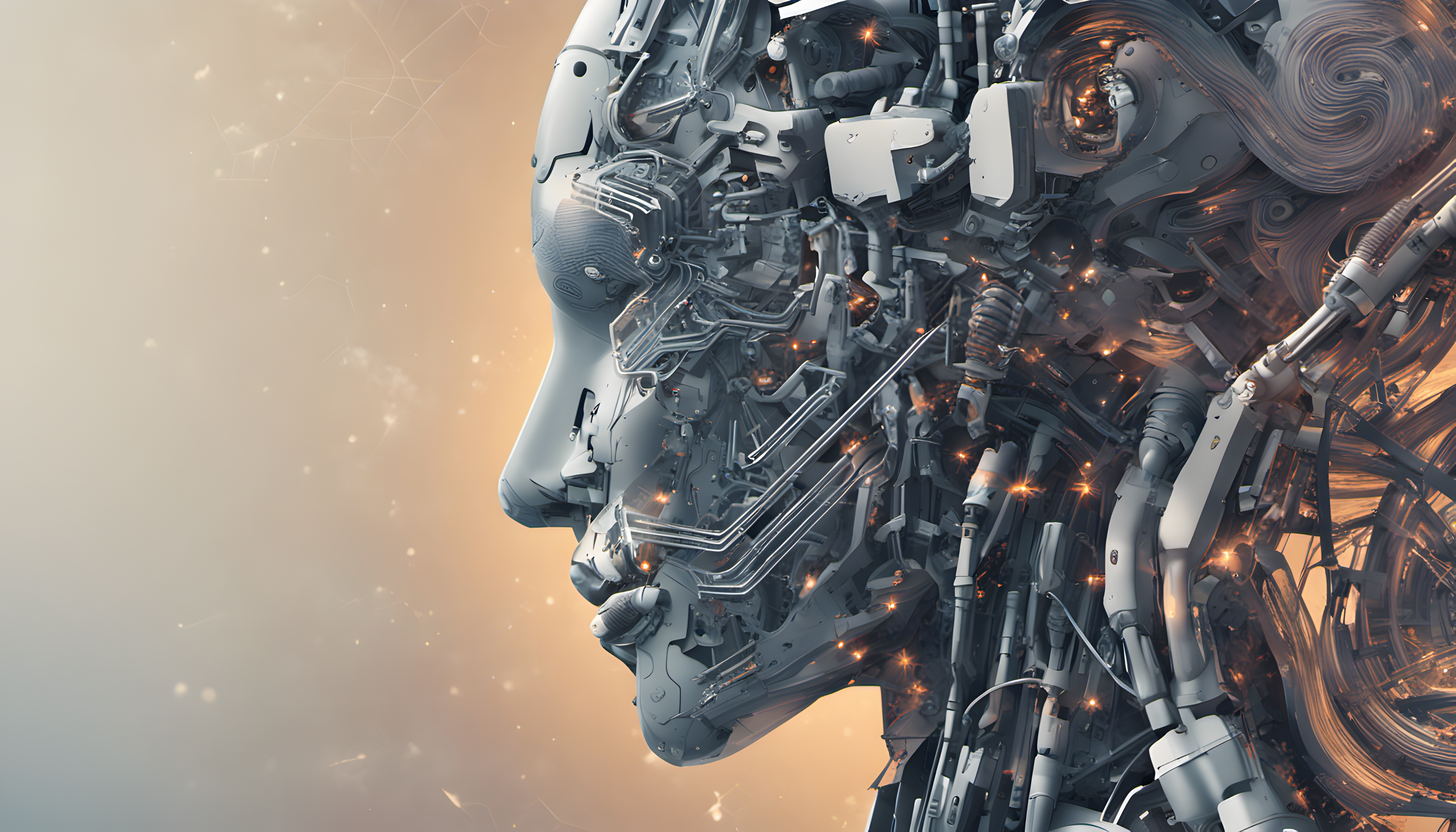 ACH steps I:
Brainstorm to identify all possible hypotheses. 
List all significant evidence relevant to all the hypotheses. 
Prepare a matrix with hypotheses.
Determine whether each piece of evidence is consistent, inconsistent, or not applicable to each hypothesis.
Refine the matrix and reconsider (add) the hypotheses (focus on disproving hypotheses rather than retaining).
Analyze how sensitive the ACH results are to a few critical items of evidence; should those pieces prove to be wrong, misleading, or subject to deception, how would it impact an explanation’s validity?
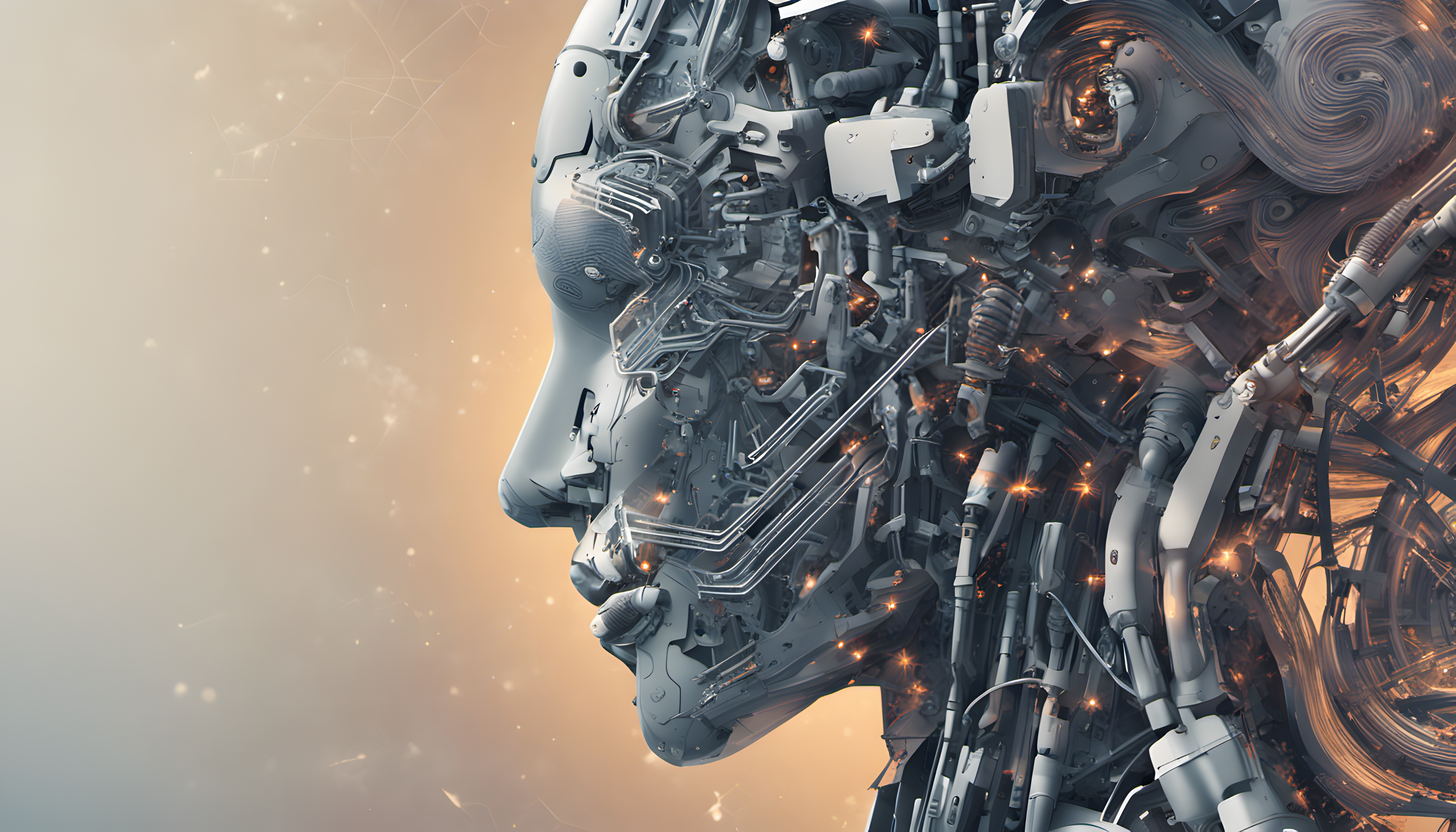 ACH steps II:
• Ask what evidence is not being seen but would be expected for a given hypothesis to be true. Is denial and deception a possibility? 
• Establish the relative likelihood for the hypotheses and report all the conclusions.
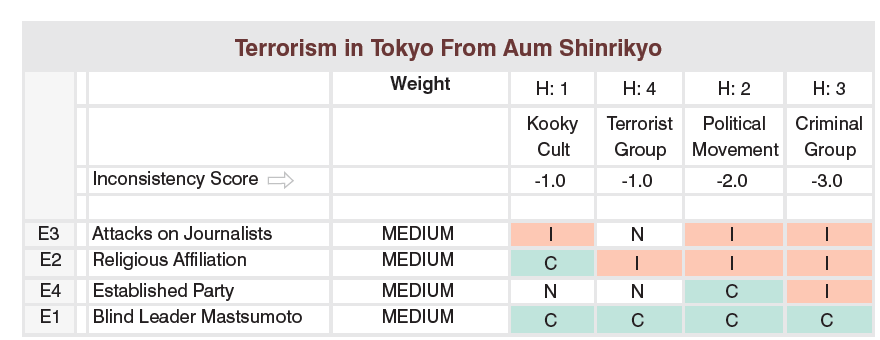 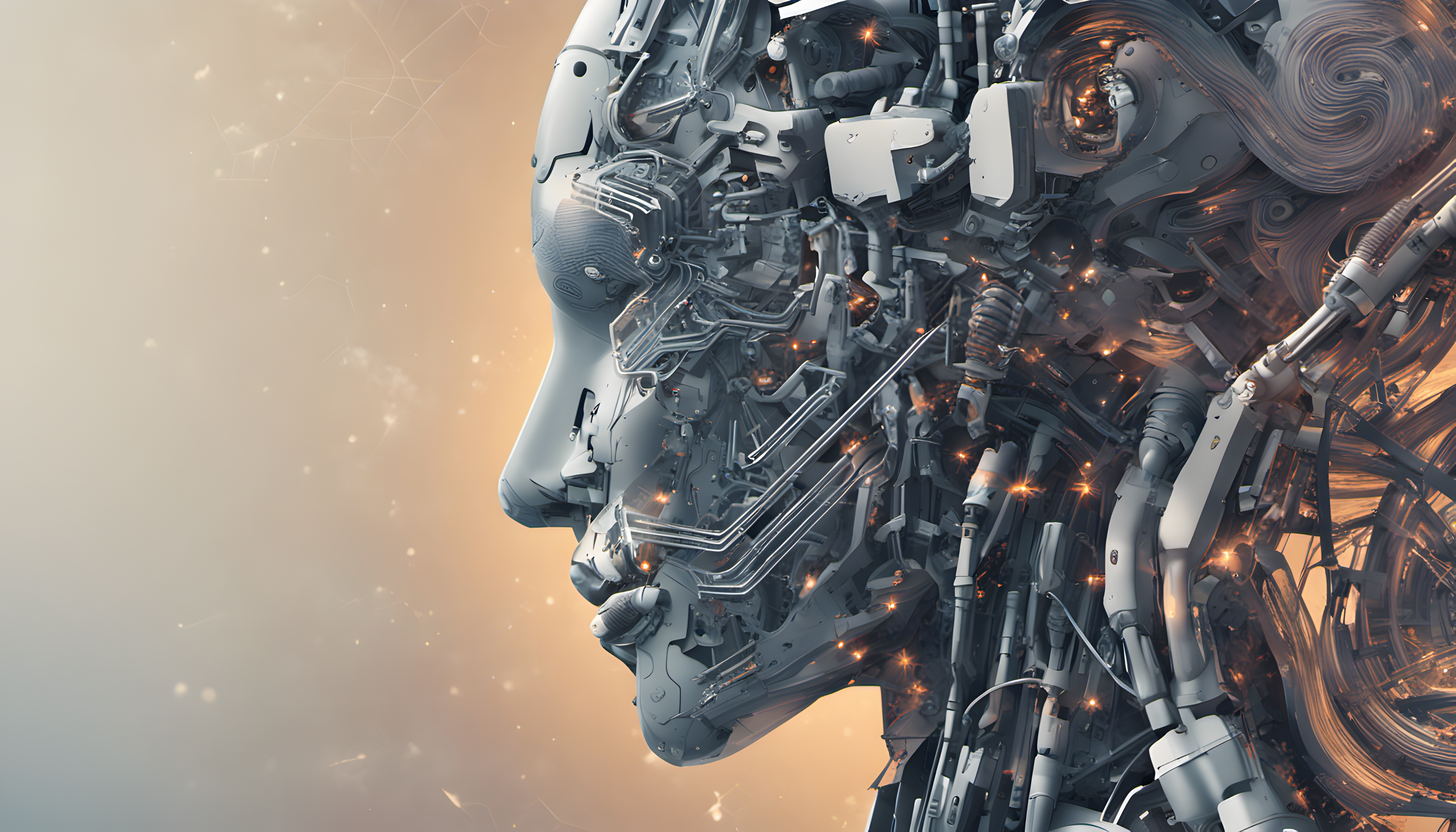 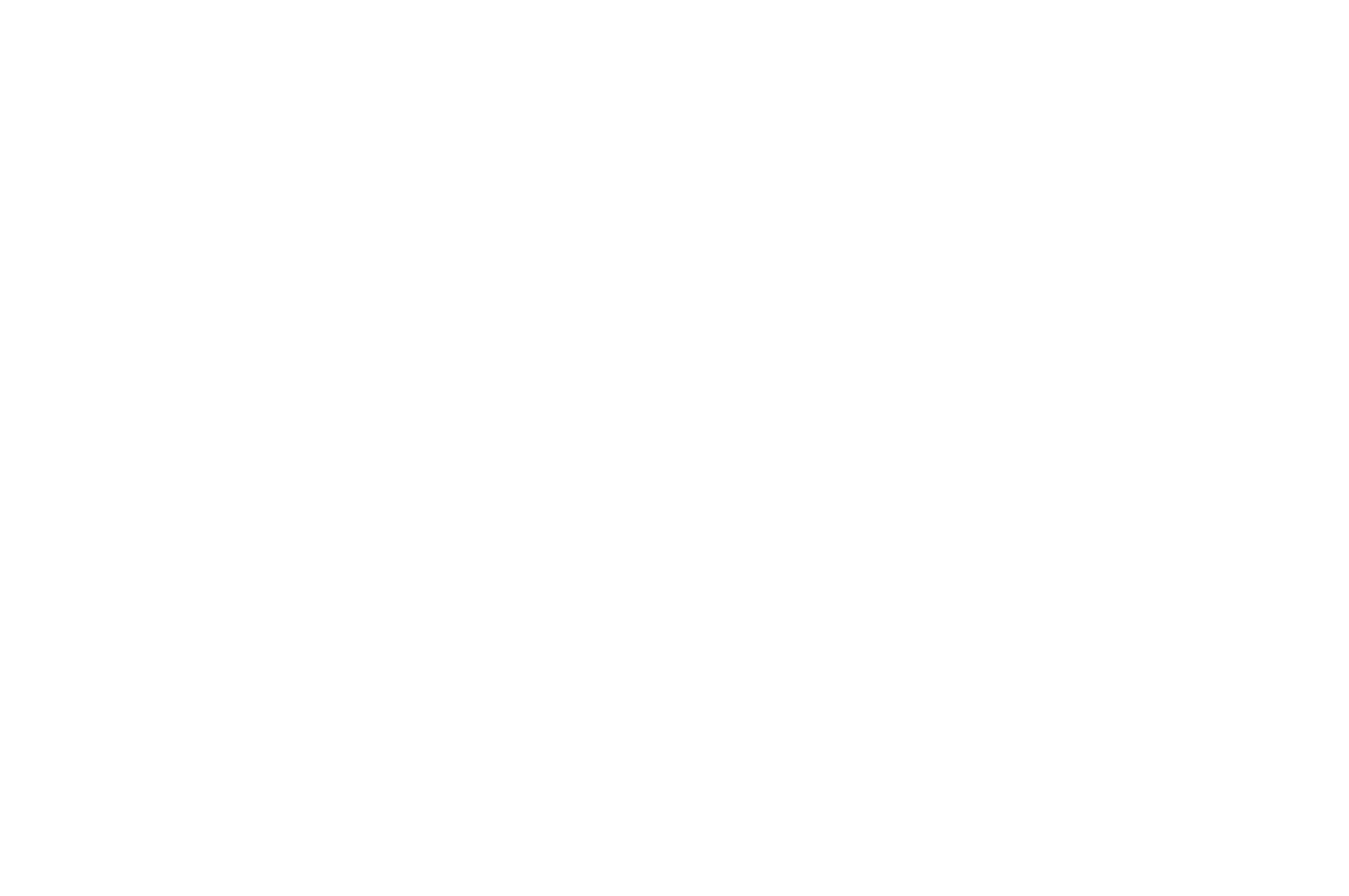 Contrarian techniques:
Devil’s Advocacy
Team A/Team B
High-Impact/Low-Probability Analysis
“What If?” Analysis
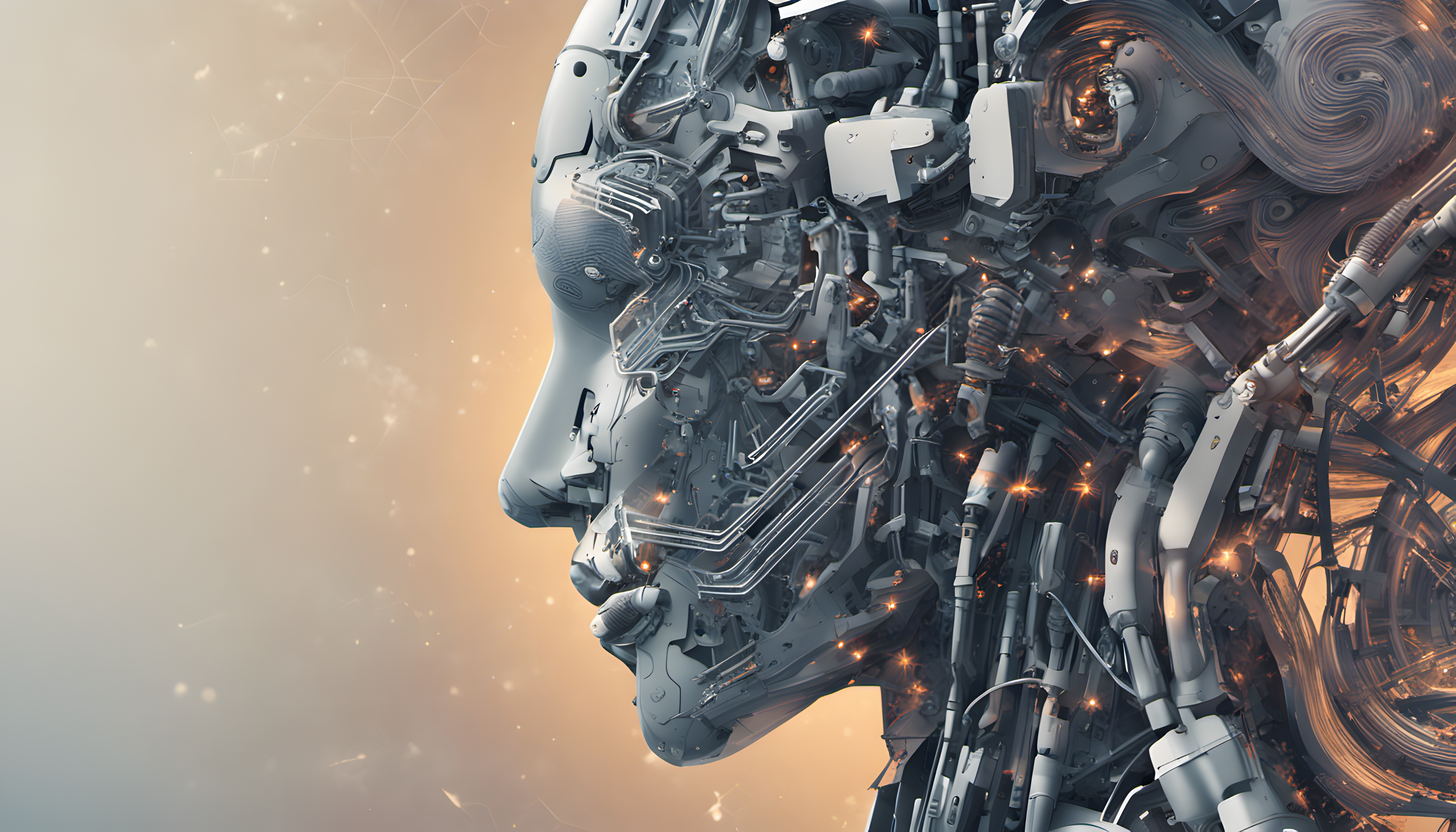 Devil´s Advocacy
„Challenging a single, strongly held view or consensus by building the best possible case for an alternative explanation.“


Identifying faulty logic. 
Challenging key assumptions – can make them stronger through discussion or can discard them.
Identification of alternative explanations.

World War Z.
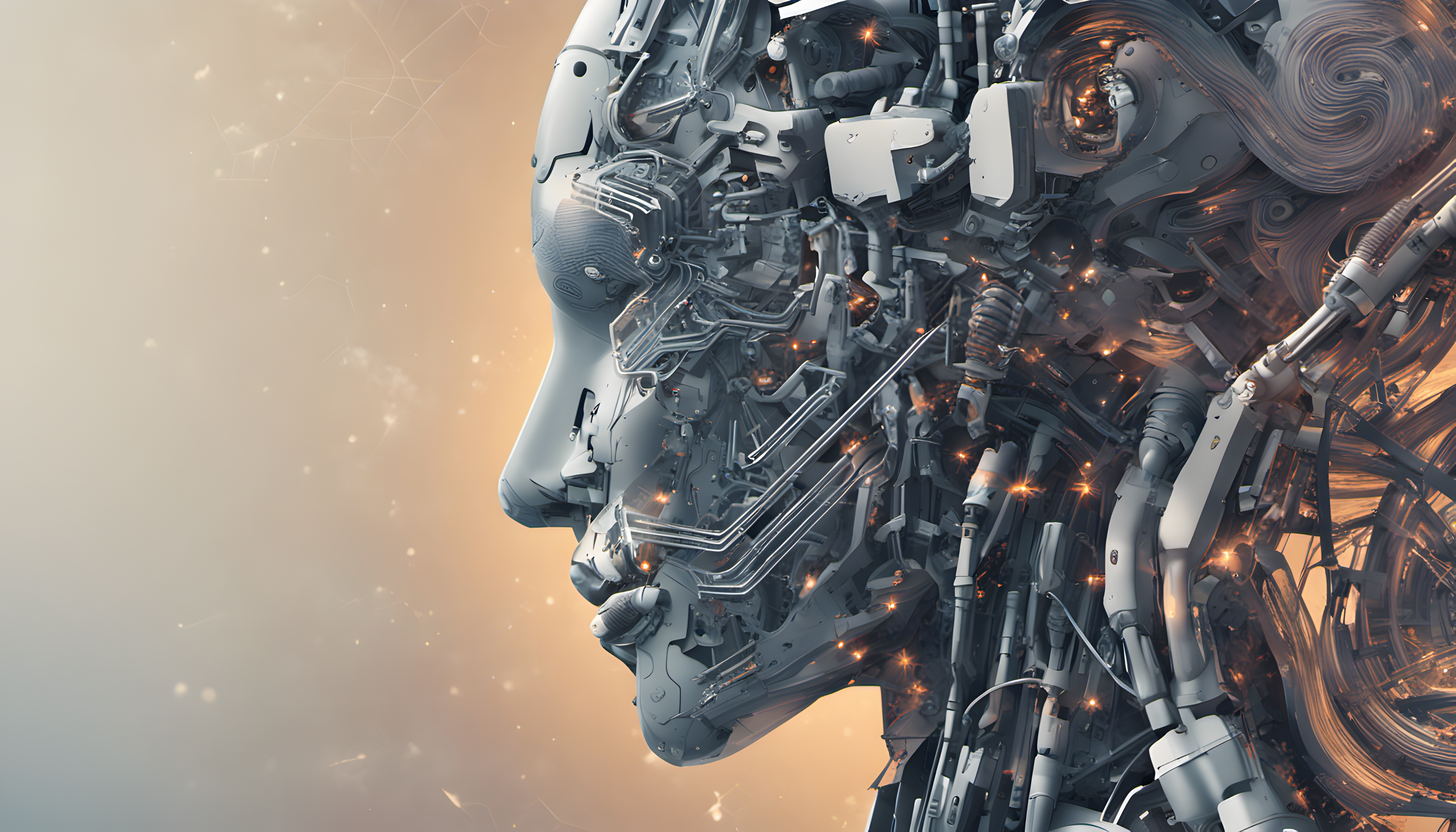 Devil´s Advocacy Steps:
• Outline the mainline judgment and key assumptions and characterize the evidence supporting that current analytic view. 

• Select one or more assumptions—stated 
or not—that appear the most susceptible to challenge. 

• Review the information used to determine 
whether any is of questionable validity, whether deception is possibly indicated, or whether major gaps exist. 

• Highlight the evidence that could support an alternative hypothesis or contradicts the current thinking. 

• Present the findings that demonstrate there are flawed assumptions, poor quality evidence, or possible deception at work.
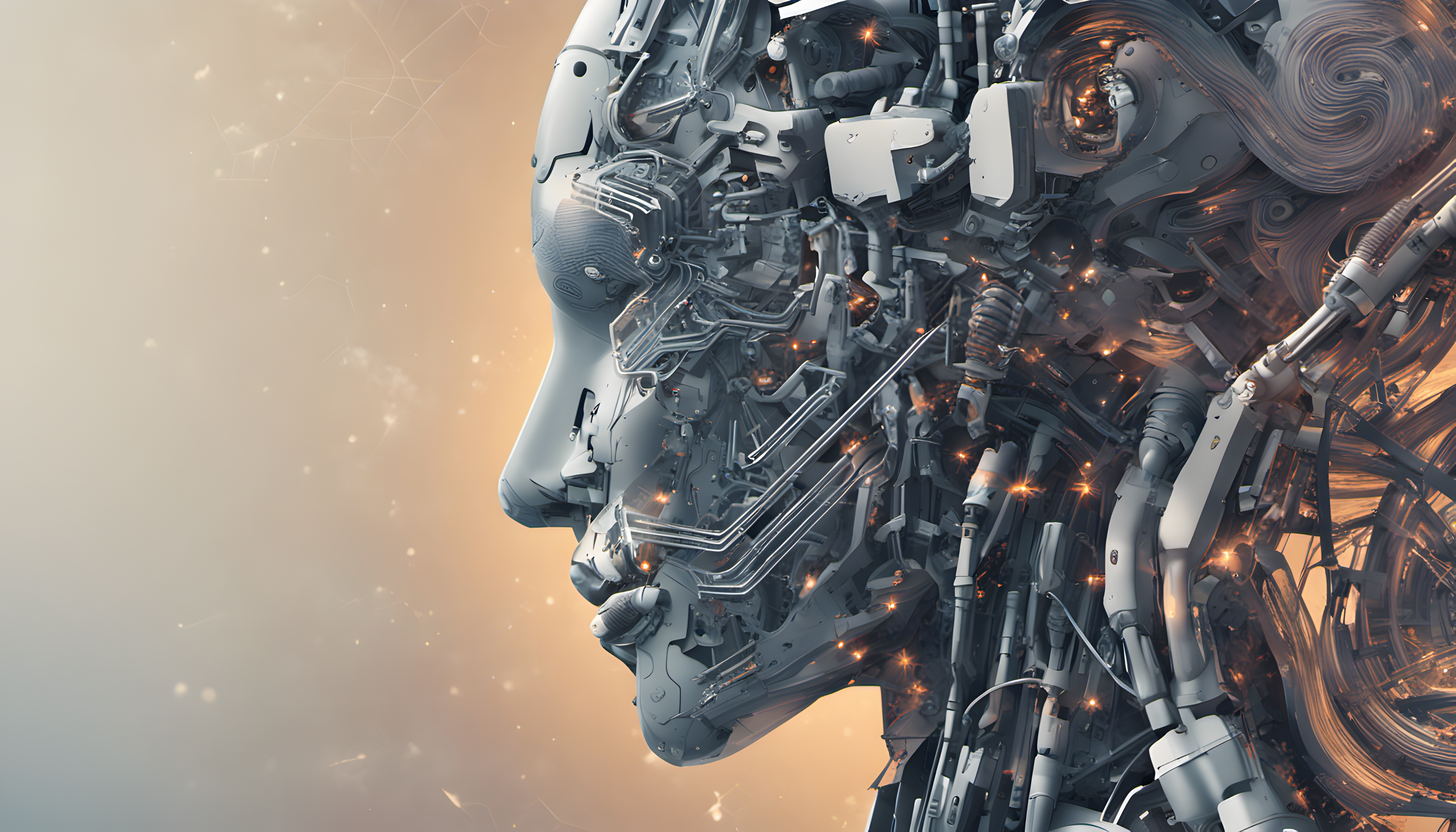 A/B Teaming
„Use of separate analytic teams that contrast two (or more) strongly held views or competing hypotheses.“

Methods: Analysis and debate phase – contrarian oppinions and discussion (moderated or not).
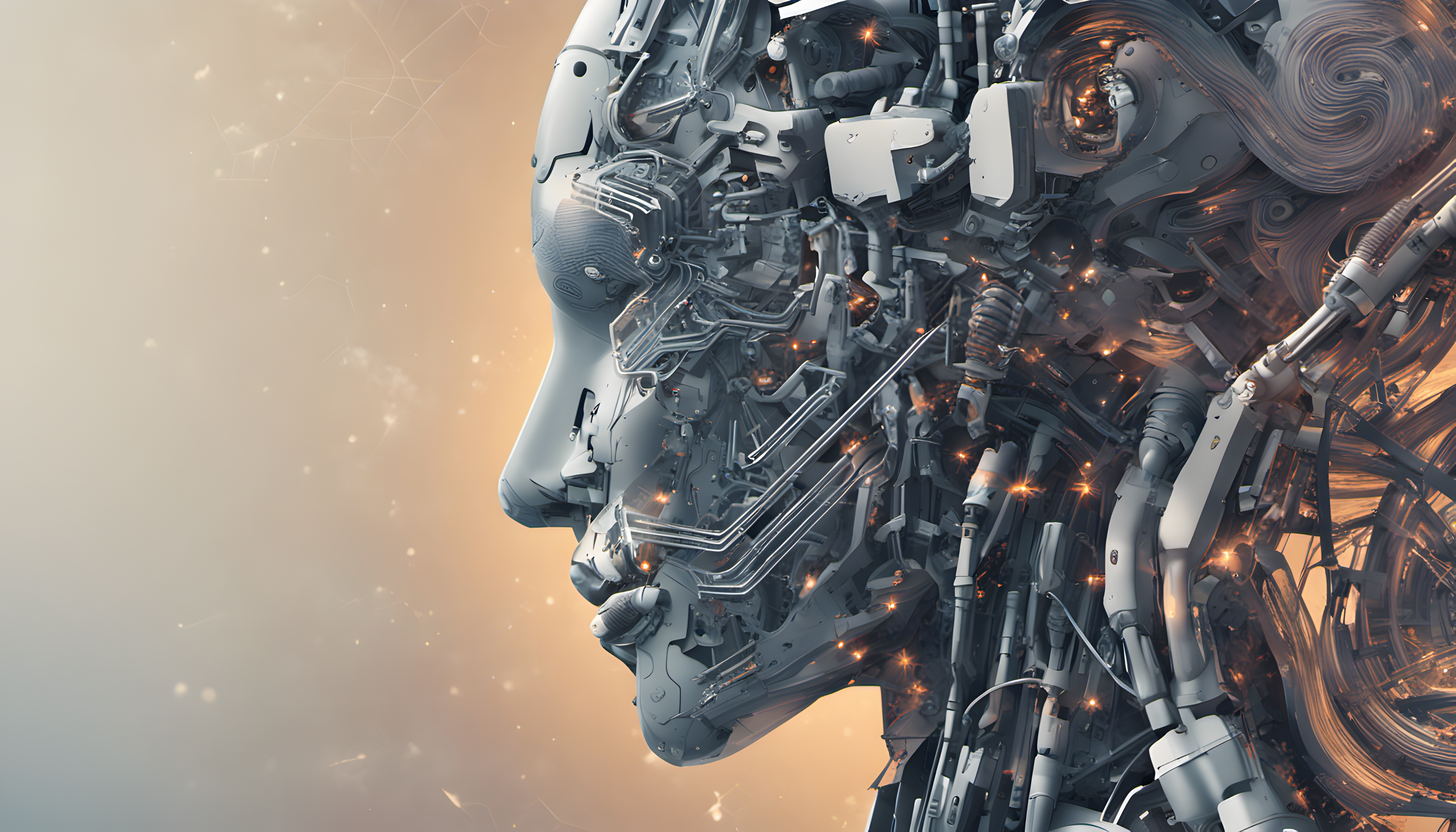 High Impact/Low Probability
„Highlights a seemingly unlikely event that would have major policy consequences if it happened.“

Allows for capturing unlikely scenario with factors at play that can have devastating impact.
Preparing for a black swan.
What if analysis
„Assumes that an event has occurred with potential (negative or positive) impact and explains how it might come about.“

- What were its predictors?
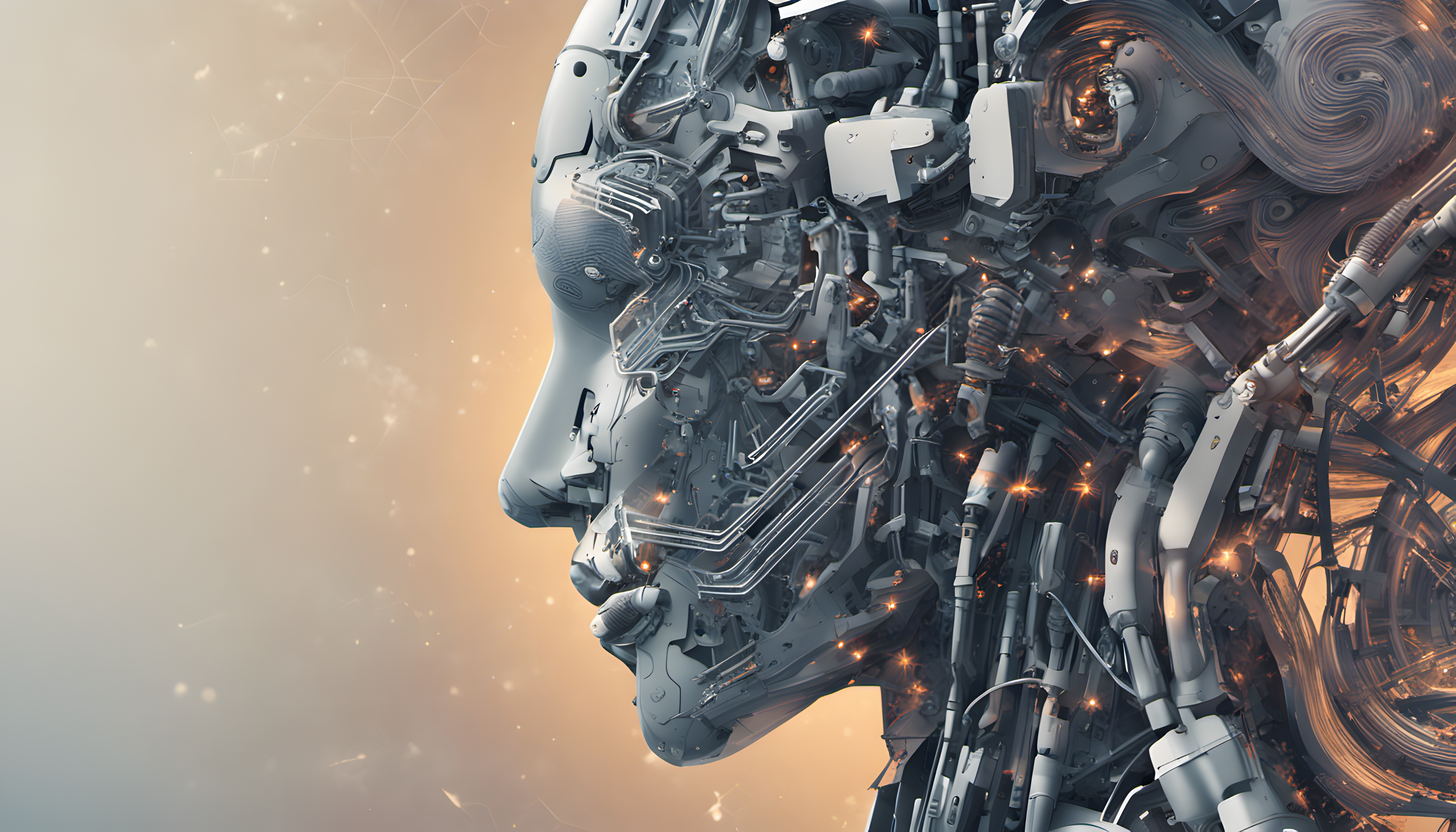 HILP method:
Define the high-impact outcome first (justification).
Devise one or more plausible explanations for or “pathways” to the low probability outcome. 
Insert possible triggers or changes in momentum if appropriate (e.g., natural disasters). 
Brainstorm plausible but unpredictable triggers of sudden change.
Identify for each pathway a set of indicators or “observables” that would help you anticipate.
Identify factors that would prevent such scenario.
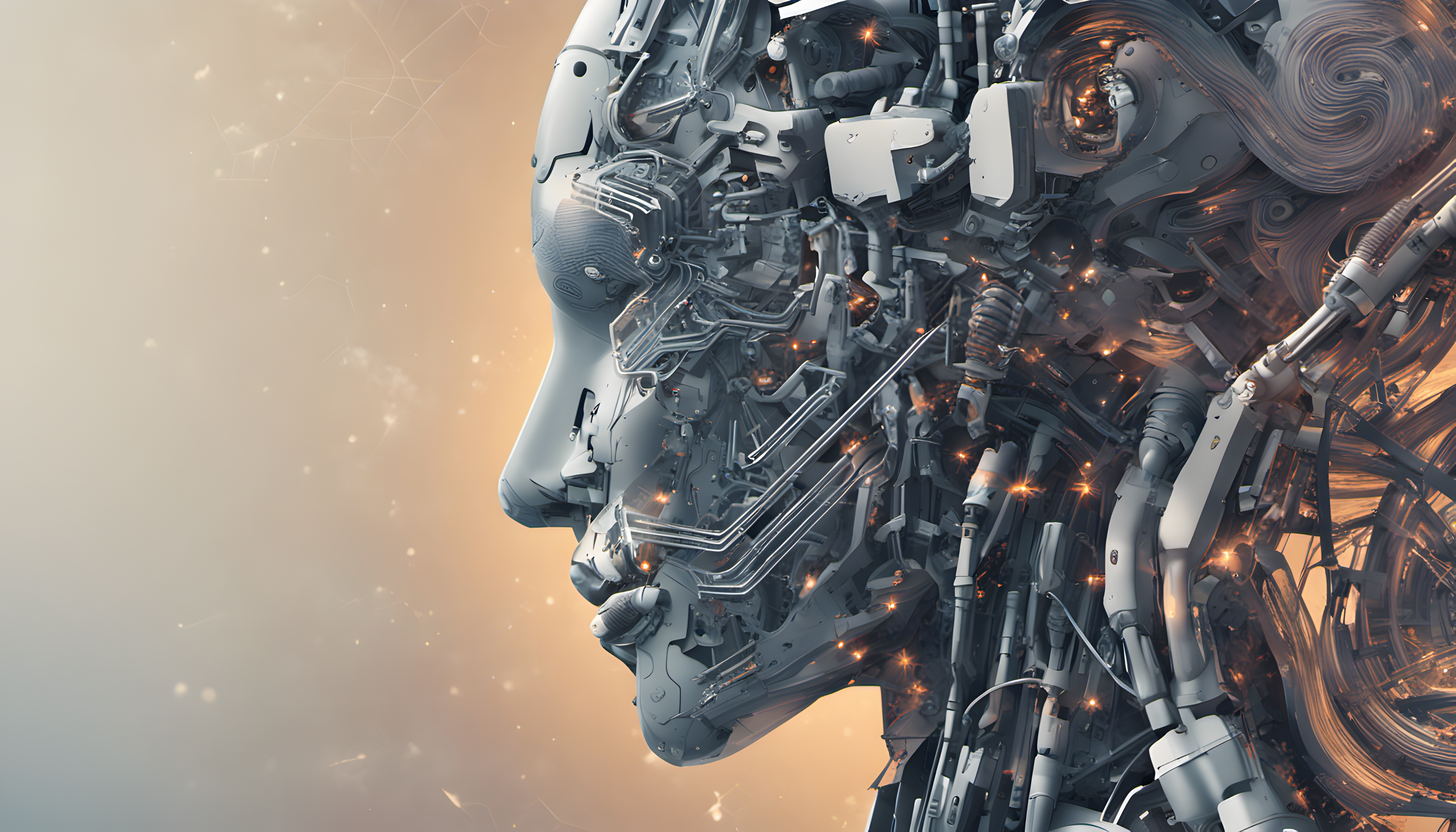 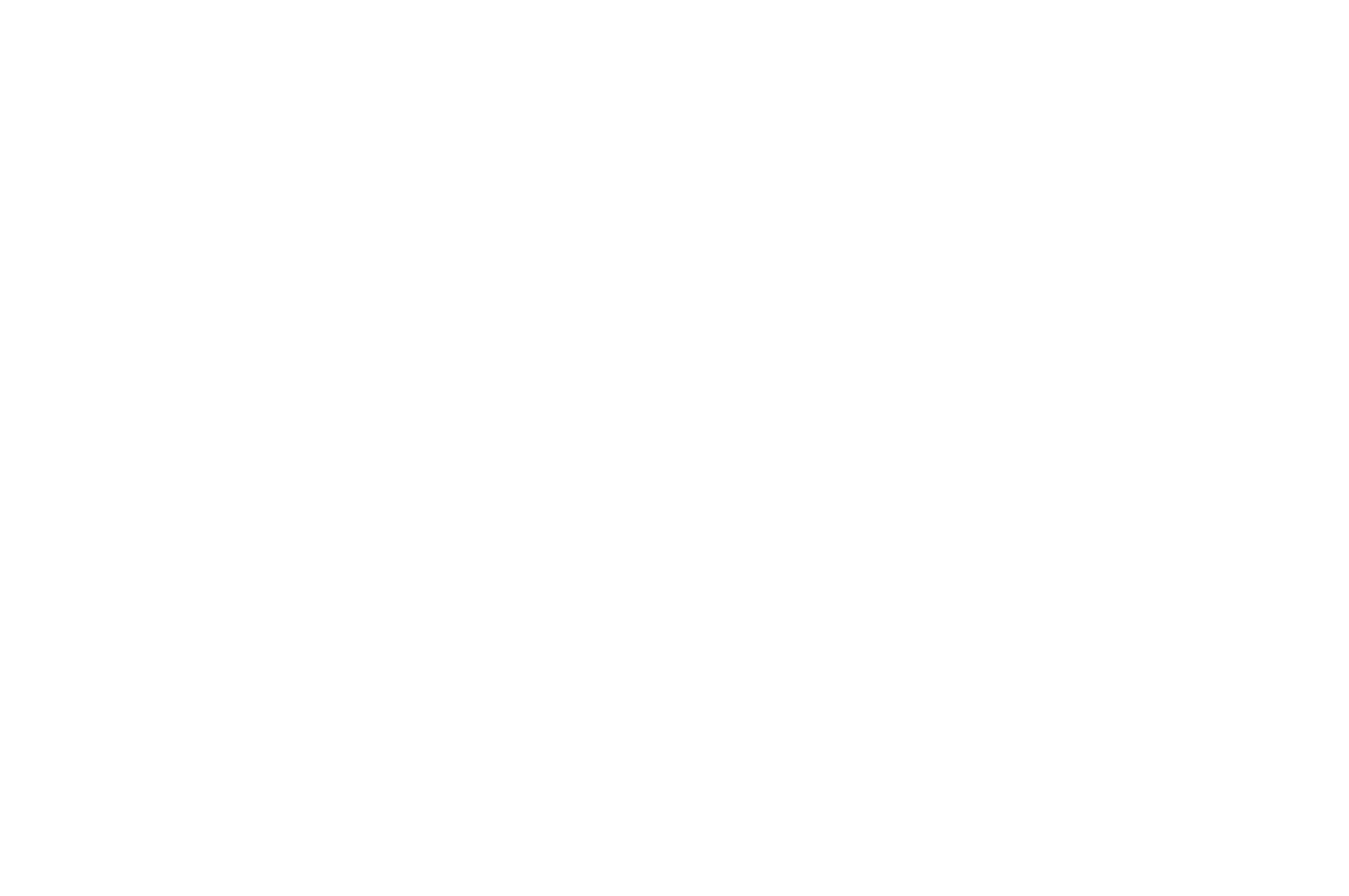 Imaginative techniques:
Brainstorming
Outside-in thinking
Red Team Analysis
Alternative Futures Analysis
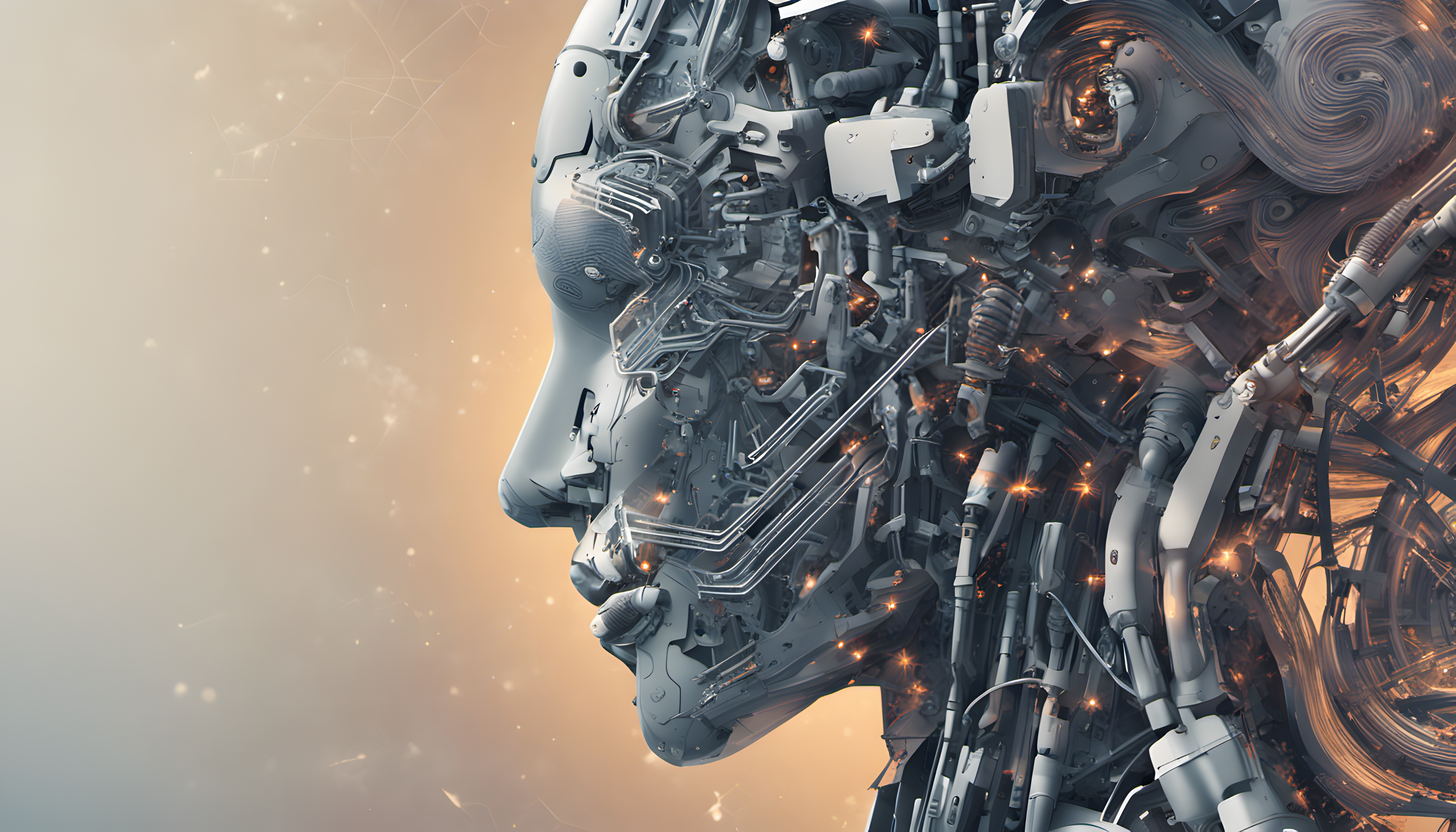 Red team analysis
„Models the behavior of an individual or group by trying to replicate how an adversary would think about an issue.“

Mitigates the mirror-image bias (methods puts analysts into the shoes of the adversary).

The method:
Put themselves in the adversary’s circumstances.
Develop a set of “first-person” questions that the adversary would ask, such as: “How would I perceive incoming information; what would be my personal concerns; or to whom would I look for an opinion?” 
Draft a set of policy papers or other simulated documents in which the adversary makes specifc decisions, proposes recommendations, or lays out courses of actions.
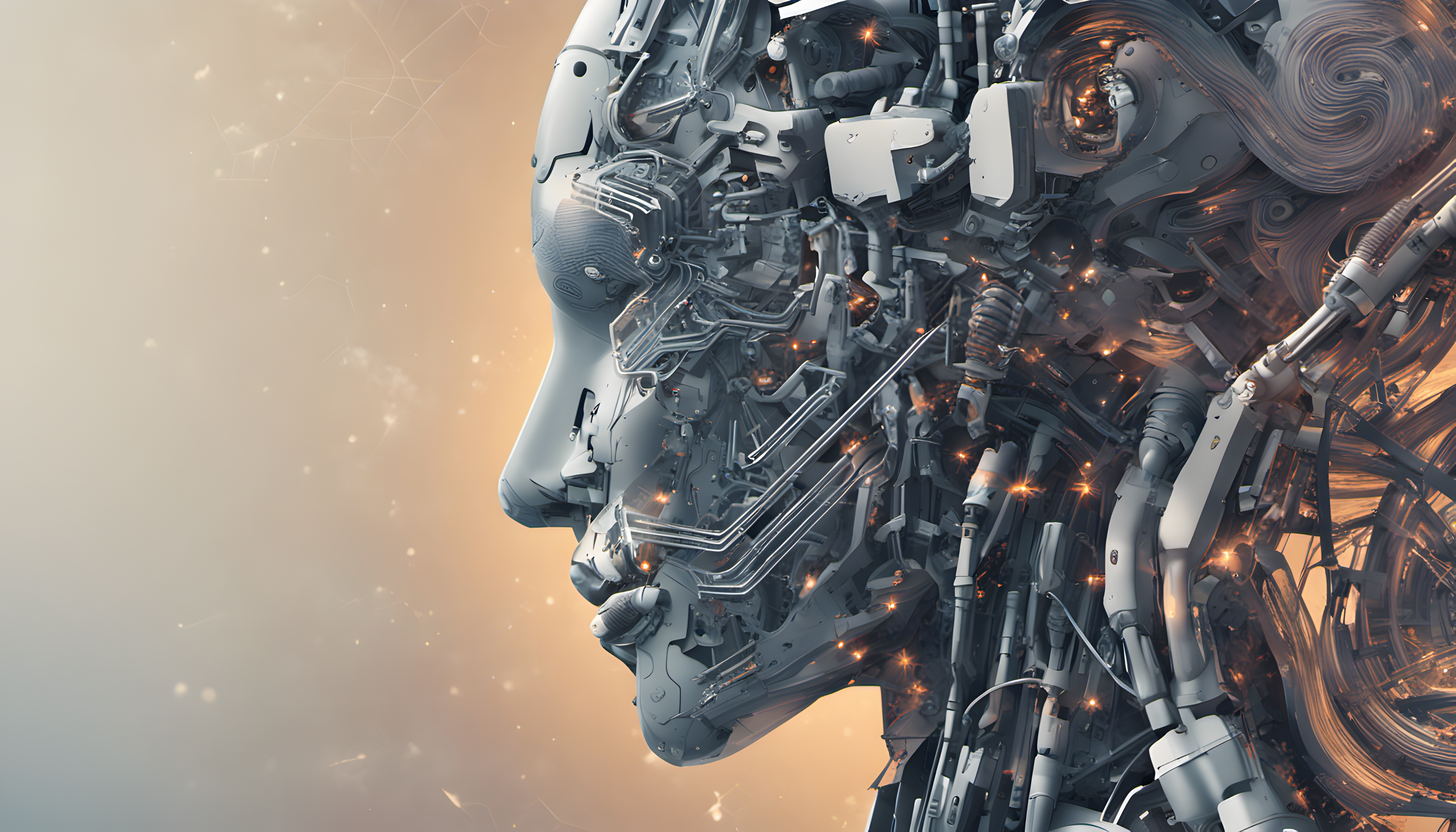 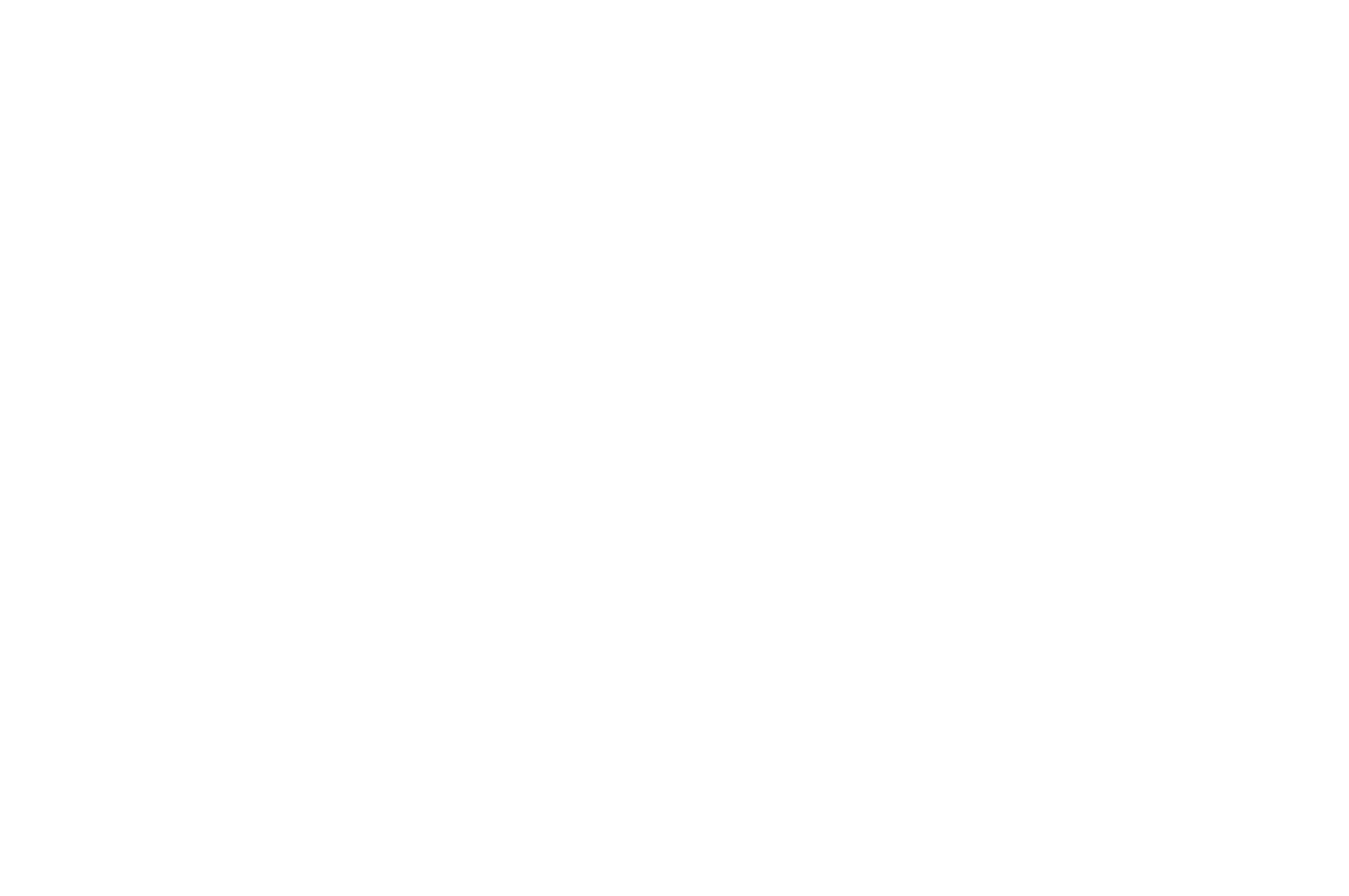 PART II: Wargames
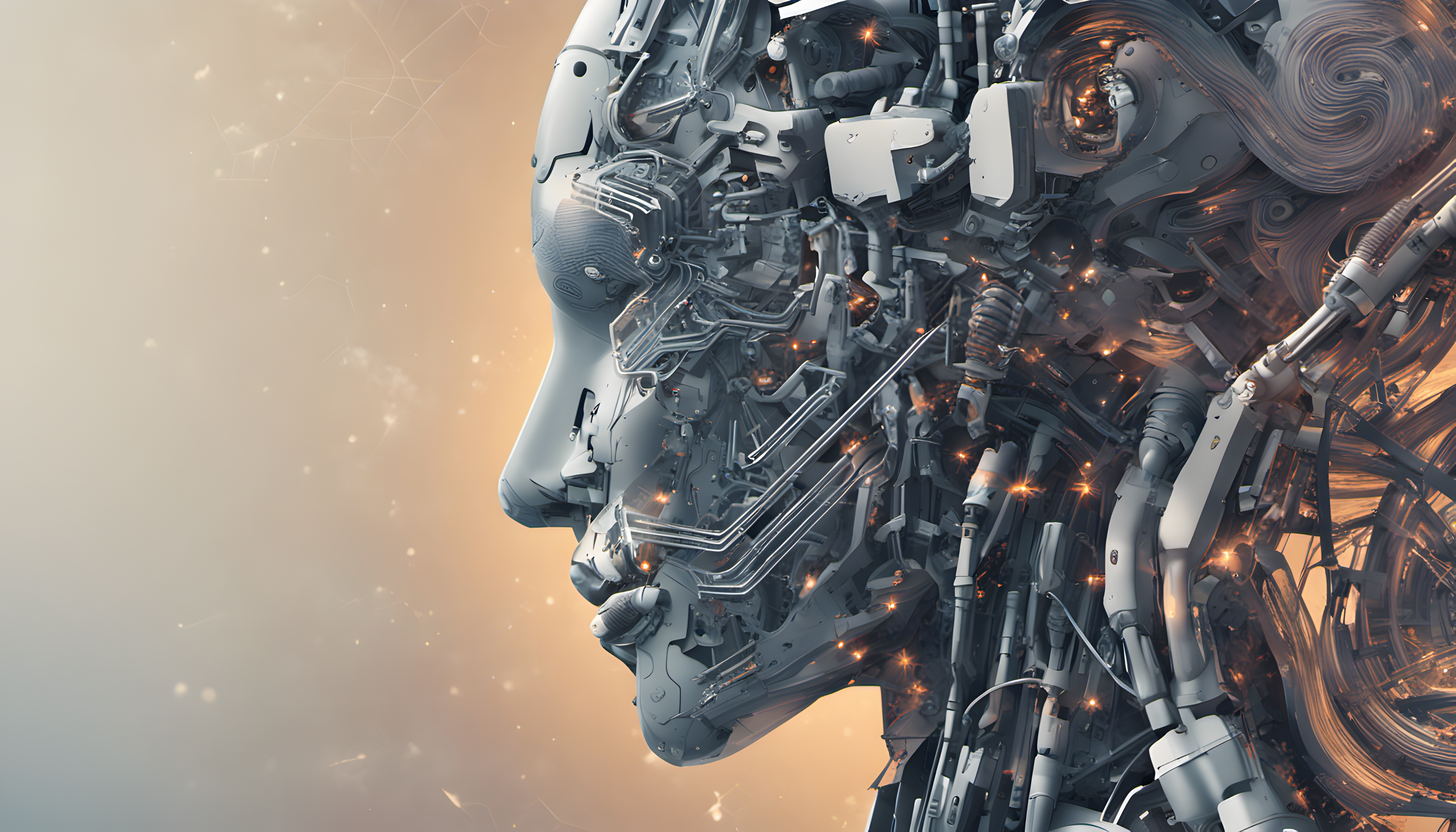 AI and Wargames I (Knack and Powell, 2023)
Red Teaming in general (political/security/other simulations, table-tops -> identification of gaps in a strategy, SWOT analyses, policy analyses etc.).
Narrow (safe) usage: Repetitive tasks within sims and wargames (background info creation, automatic translation/transcription, textual data analysis, visuals etc.).
High-risk usage: Red team, game manager etc.
Low cost/questionable reliability.
Better on tactical/operational level than on the strategic one.
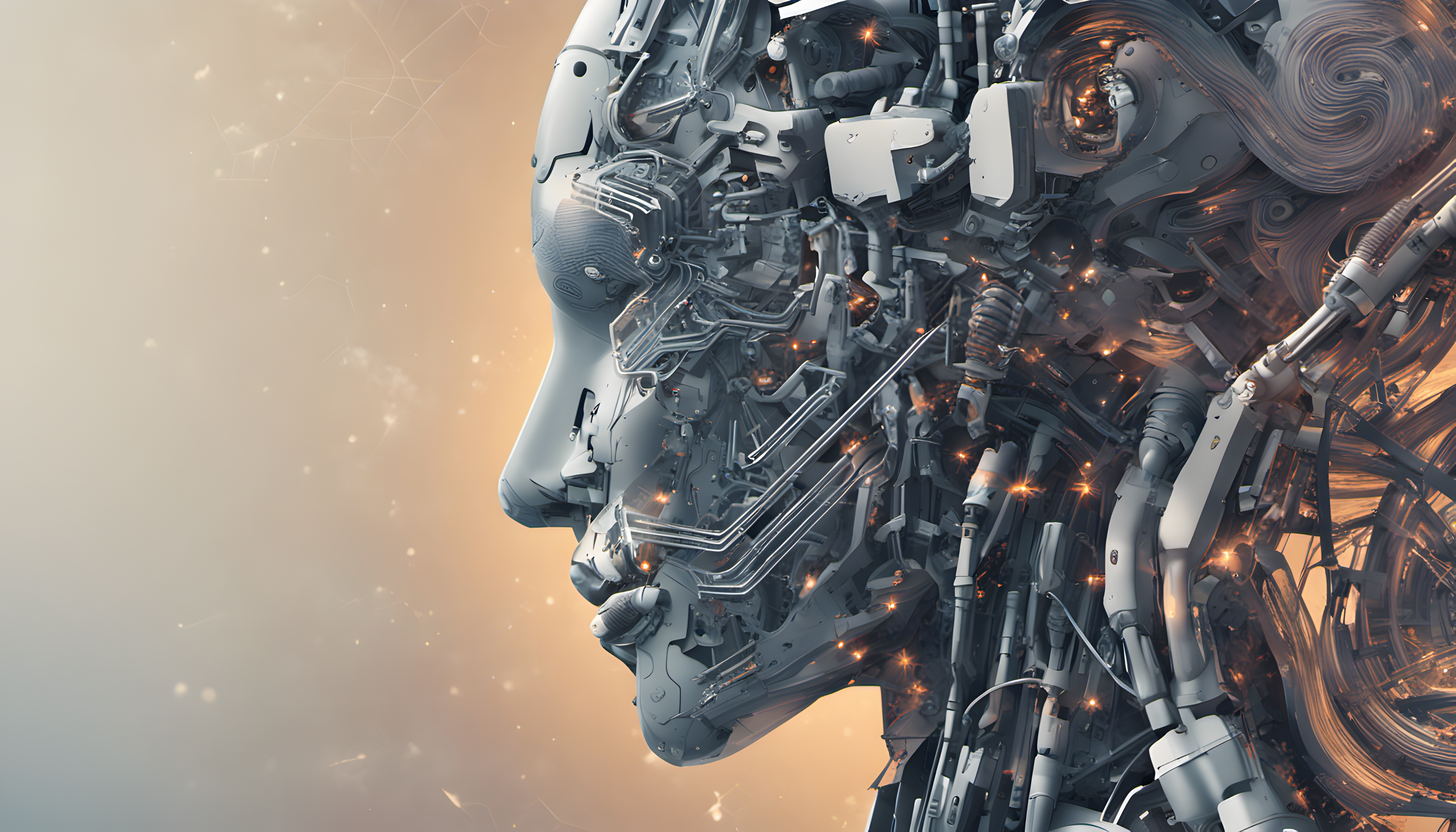 Wargame theory – introduction I (Appleget et. al, 2020)
Usually a sponsor – sets goals and timeframe.
Sole purpose of the analytic wargame is to collect analytic data to answer sponsor´s (research) questions – data determine wargame´s success  well tought-out data collection plan is needed!
Roadmap = data collection and management plan (DCMP).
Not just for combat/conflict scenarios, but for Analysis of alternatives (AoA) – e.g., M1A2 Abrams and its replacement options.
+ pedagogic, research tool.
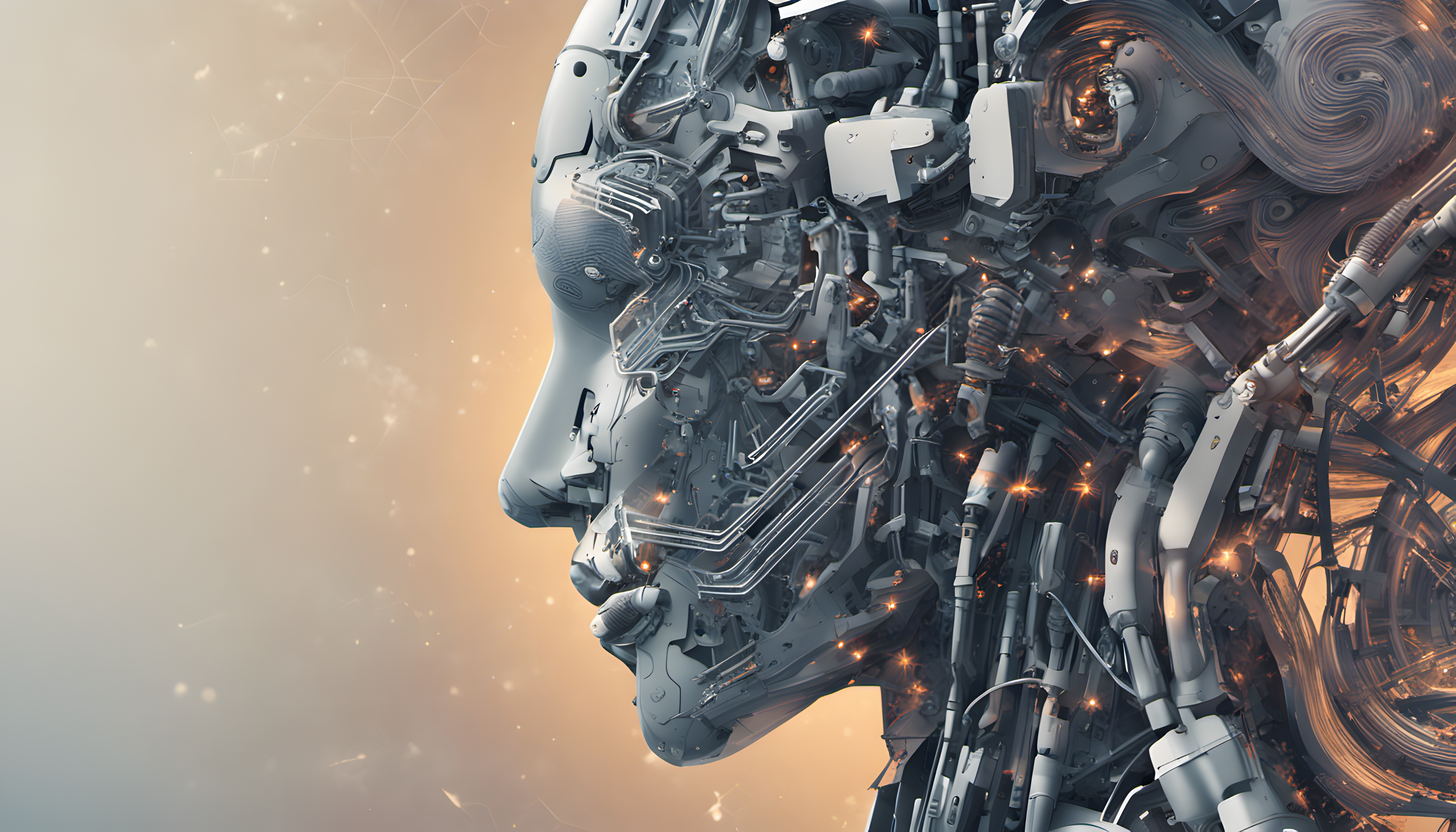 Wargame theory – introduction II (Appleget et. al, 2020)
Course of action wargaming.
BOGGSAT = "bunch of guys and gals sitting around a table„.
Vs.
Seminar wargames - designed around the DCMP (Decision-Centric Methodology Process) and have a structured approach.
Quantitative/qualitative/hybrid models.
Strong role of probability and chance (dice rolls) + conditioned probability (e.g., missile interception of Iron Dome AA system – informed by statistics).
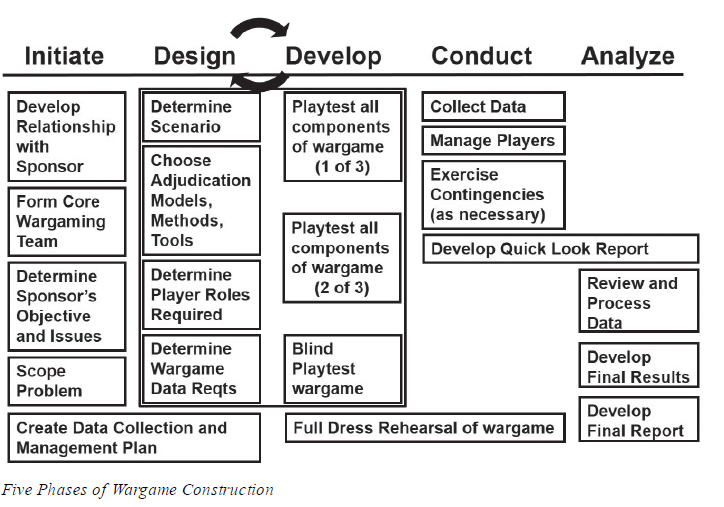 Source: Appleget et al. (2020, p. 73).
Process:
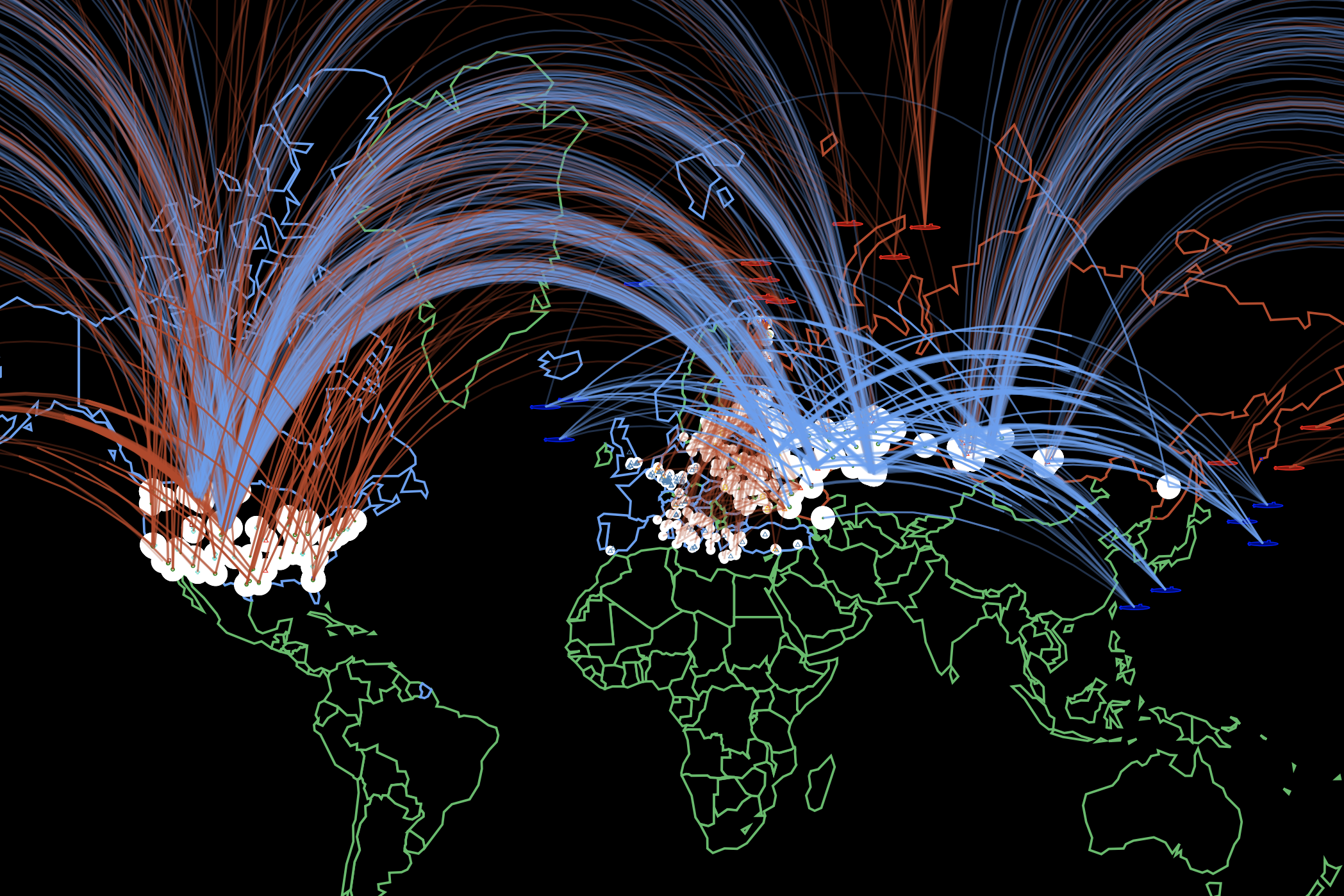 Choose the arena of the simulation – wargame/strategic table-top/policy analysis/COA etc.
Why? – justification, purpose -> litreview

Choose the specifics of the simulation framework – actors, setting, dividing into teams, roles etc. 

Proceed while adhering to the literature.
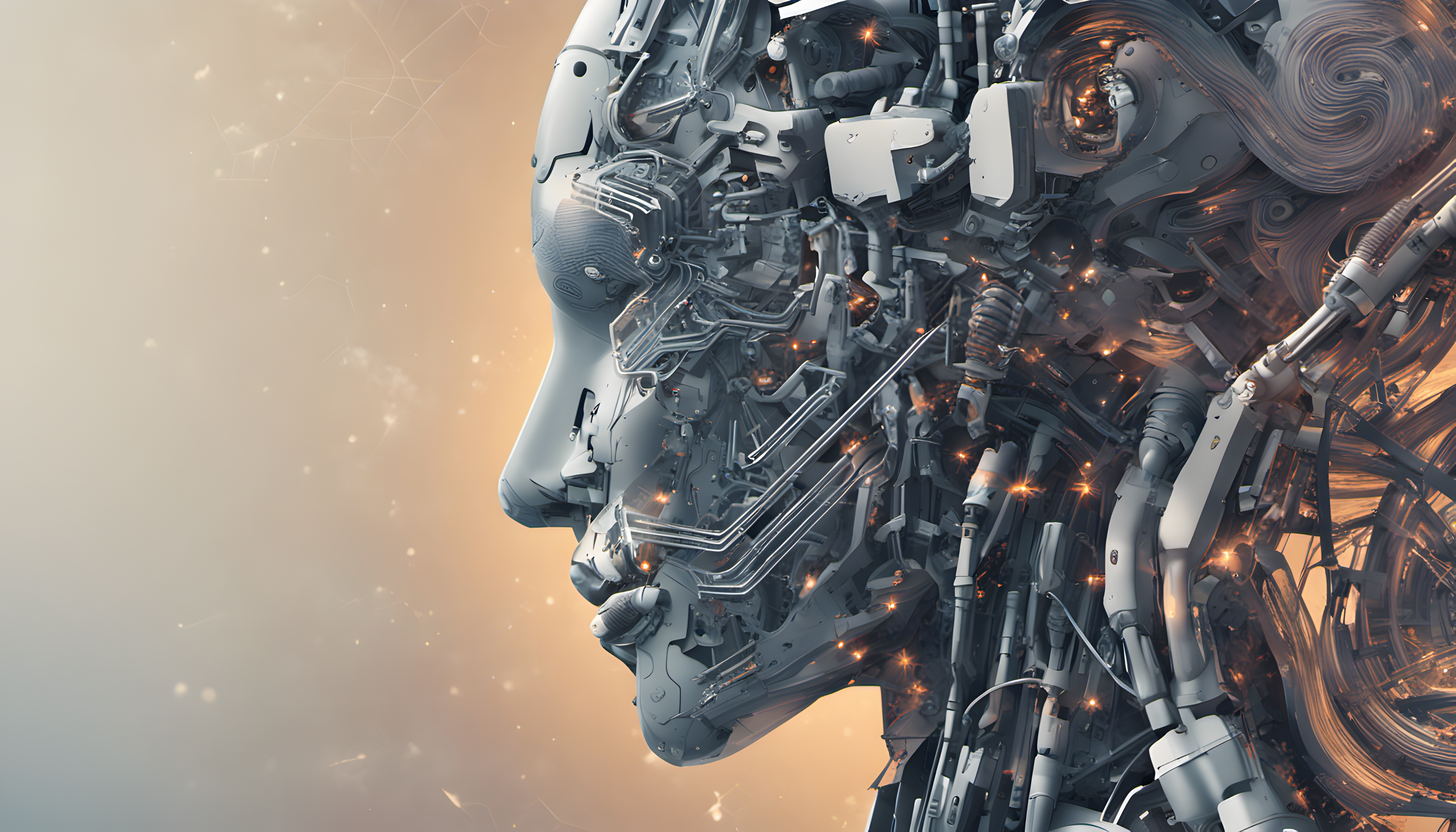 AI and Wargame II (Appleget et al., 2020)
Will it be an analytic wargame? If so, how will we collect data?  Data Collection and Management Plan (DCMP).
BOGGSAT vs. seminar wargame (designed around the DCMP)? Do not choose only because it is easy!
Who will be the fascilitator?
Establish a wargame plan – every task that needs to be accomplished for preparation, execution, analysis, and reporting.
Incorporate AI tools into the wargame – adhere to literature!
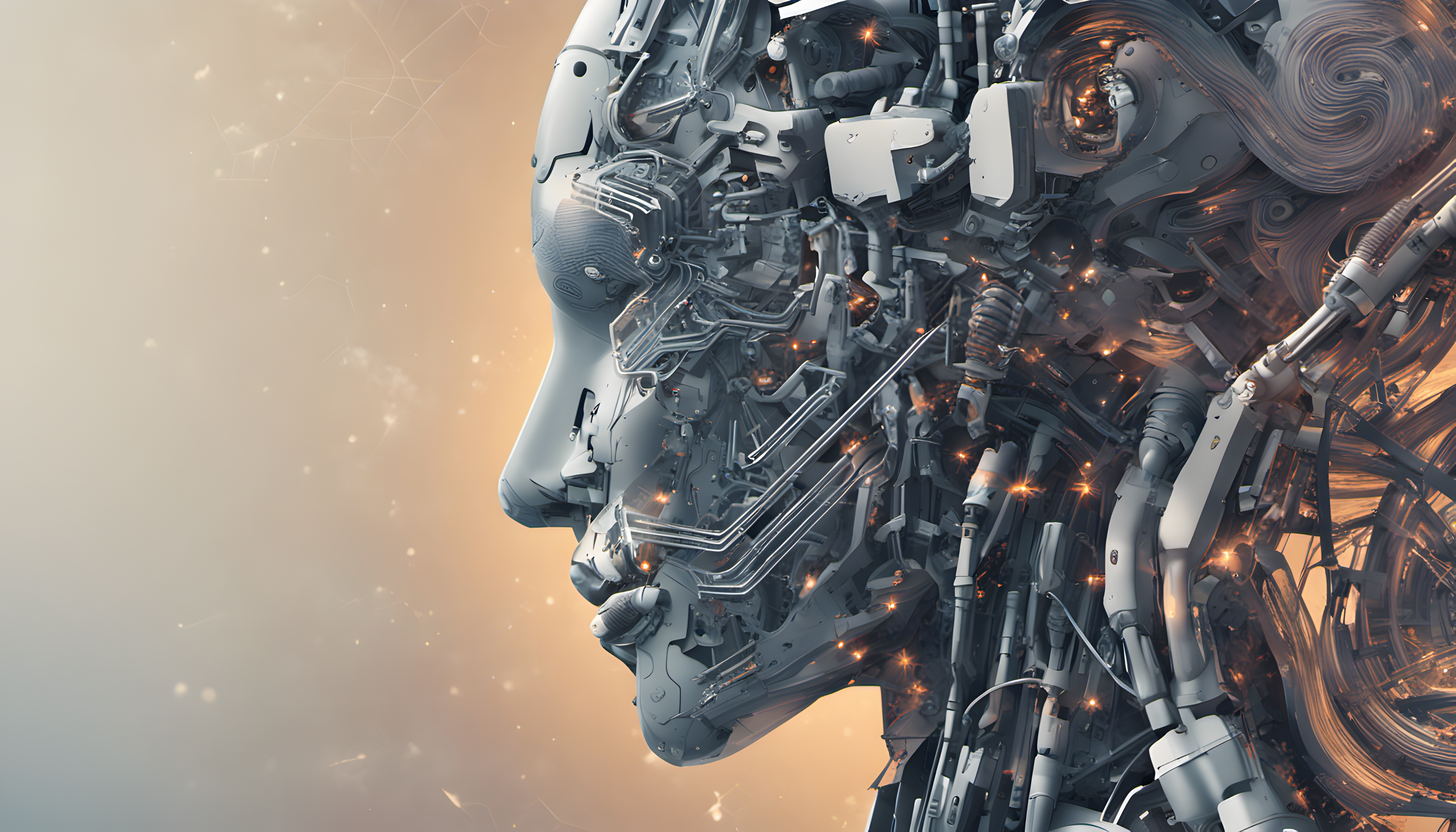 AI and Wargame III
AI can assist in understanding adversaries' perspectives and potential actions (Davis & Bracken, 2022).
AI-directed decisional guidance and computationally informed decision-making can help manage the complexity of modern battlespaces (Kase et al., 2022).
Explainable AI systems can enhance trust and transparency in military training simulations, helping users understand AI decisions and improving overall training effectiveness (Khan et al., 2024).
DCMP (Appleget et al., 2020, p. 104)
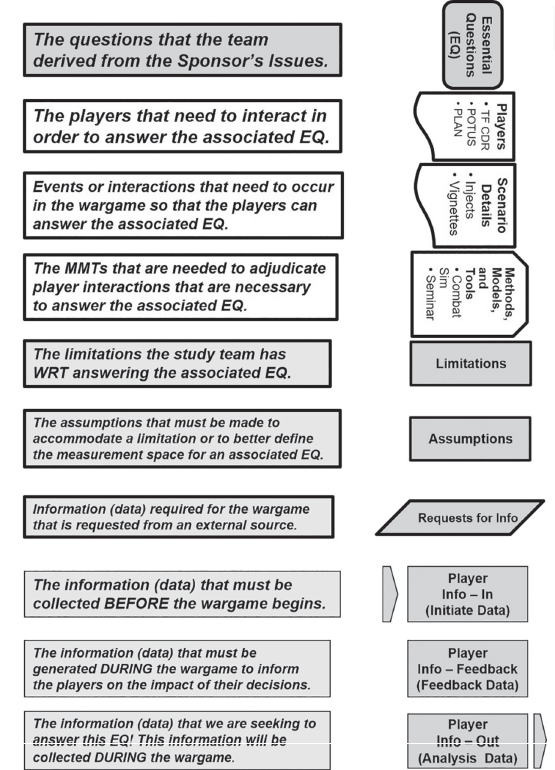 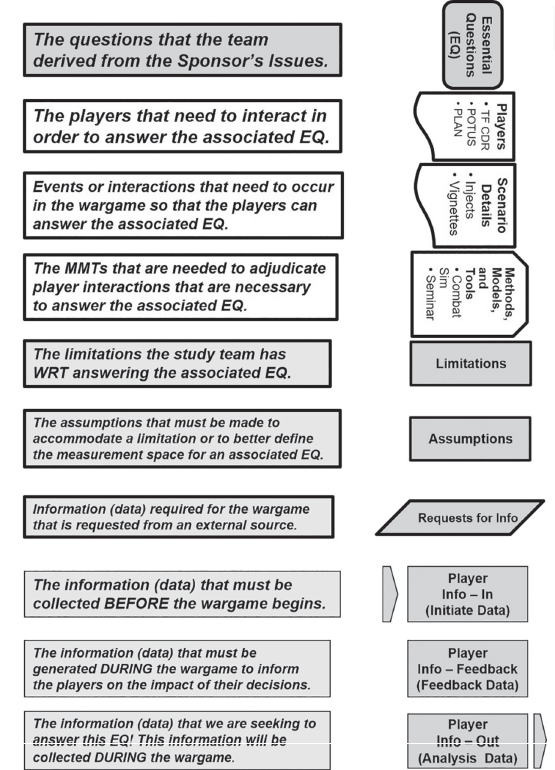 Design (Appleget et al., 2020)
Measurement space (if analytical) – quantitative/qualitative?; conceptualisation and operationalisation; function of the scenario – e.g., TTDs of MBTs).
Scenario – sets scene + narrative for players; must be plausible (we do not want players to „fight the scenario“).
Data – initiate (data we need before the wargame begins), feedback data (needed to keep players playing – injects, responses etc.), analysis data.
Methods, models, and tools.
Players.
Assumptions – all scenarios set in future need assumptions!  time setting needs to be decided as well (past, present, future).
 Practical exercise (p. 128).
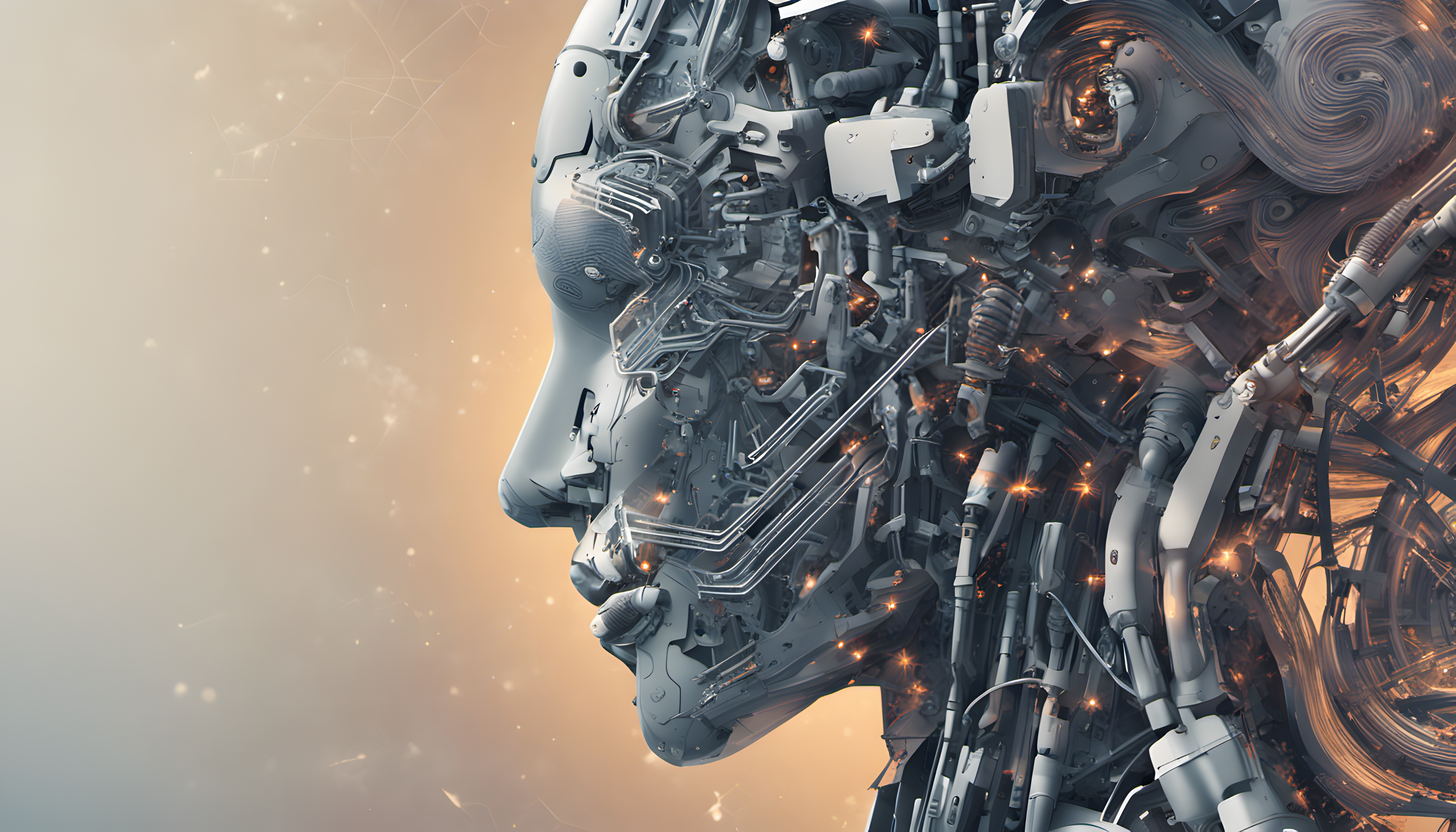 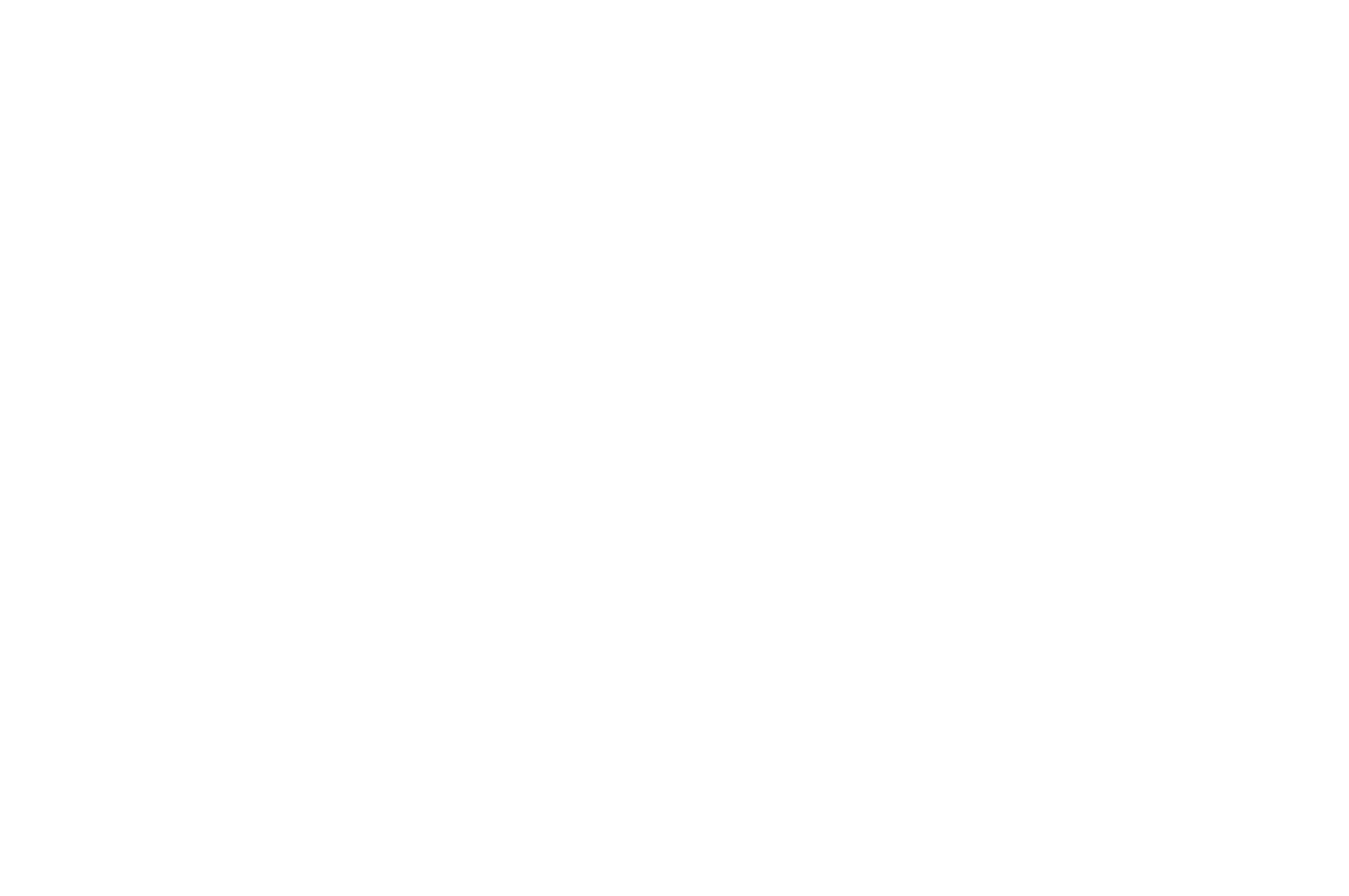 PART III: Wargames and AI as source of data
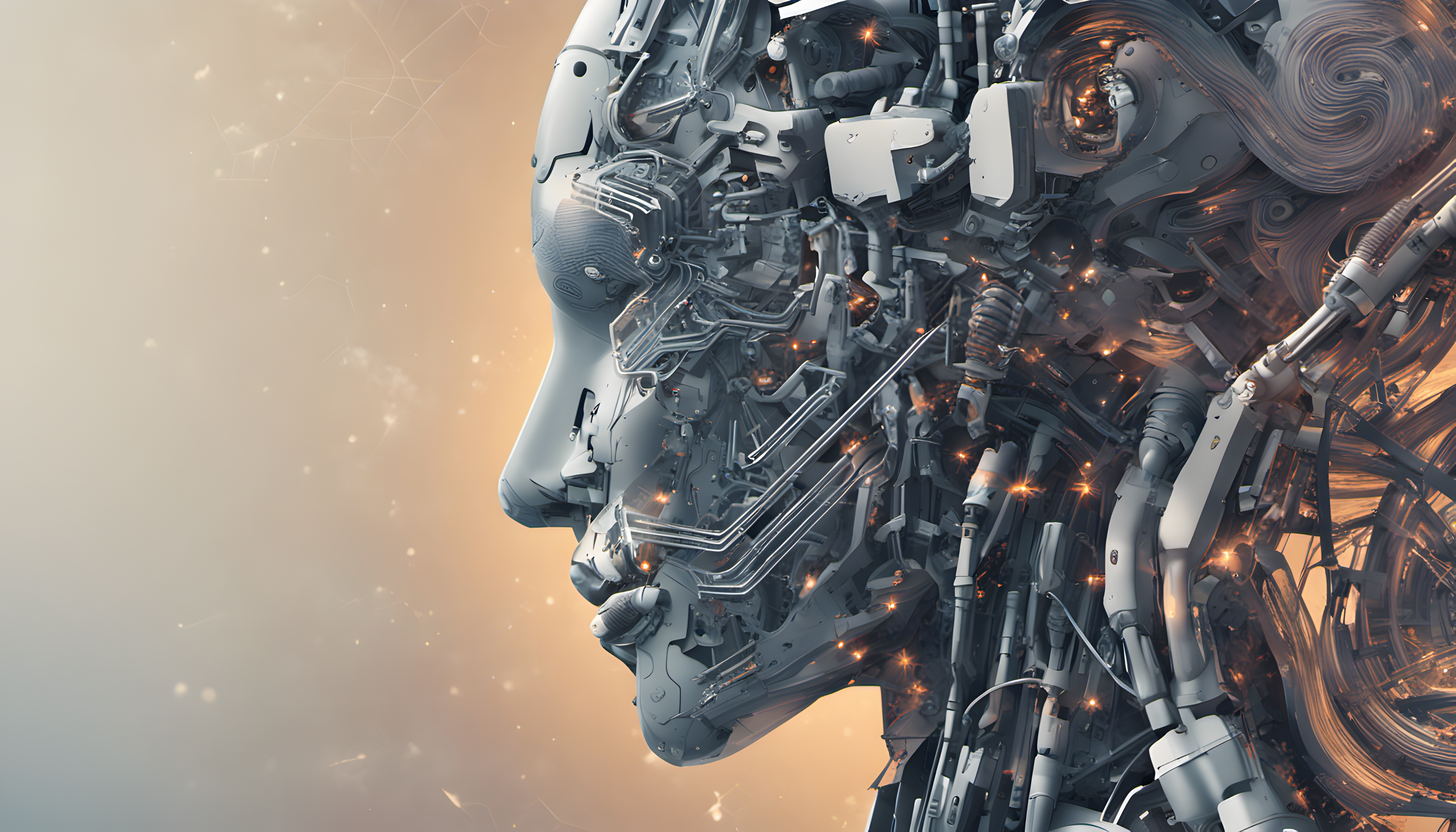 Wargaming as a method
Experimental design: wargames can be structured as controlled experiments to study human behaviour in conflict scenarios (Schechter, Schneider & Shaffer, 2021).
SIGNAL = Strategic Intelligence Game Applied to National and Allied Leadership.
E.g., Nuclear threshold (Reddie & Goldblum 2023): Much higher probability of the low-yield NW than in survey experiments.
Human Decision-Making: wargaming as a rich source of empirical data on human behaviour under stress (Banks, 2023).
Immersive and representative: the nature of wargames (players deeply engaged in realistic scenarios), allows to study behaviours in close to real-life situations (Banks, 2023).
Can generate both quantitative data (e.g. decision outcomes, time taken for decisions) and qualitative data (e.g. player narratives, strategic discussions) (Eremin, 2021).
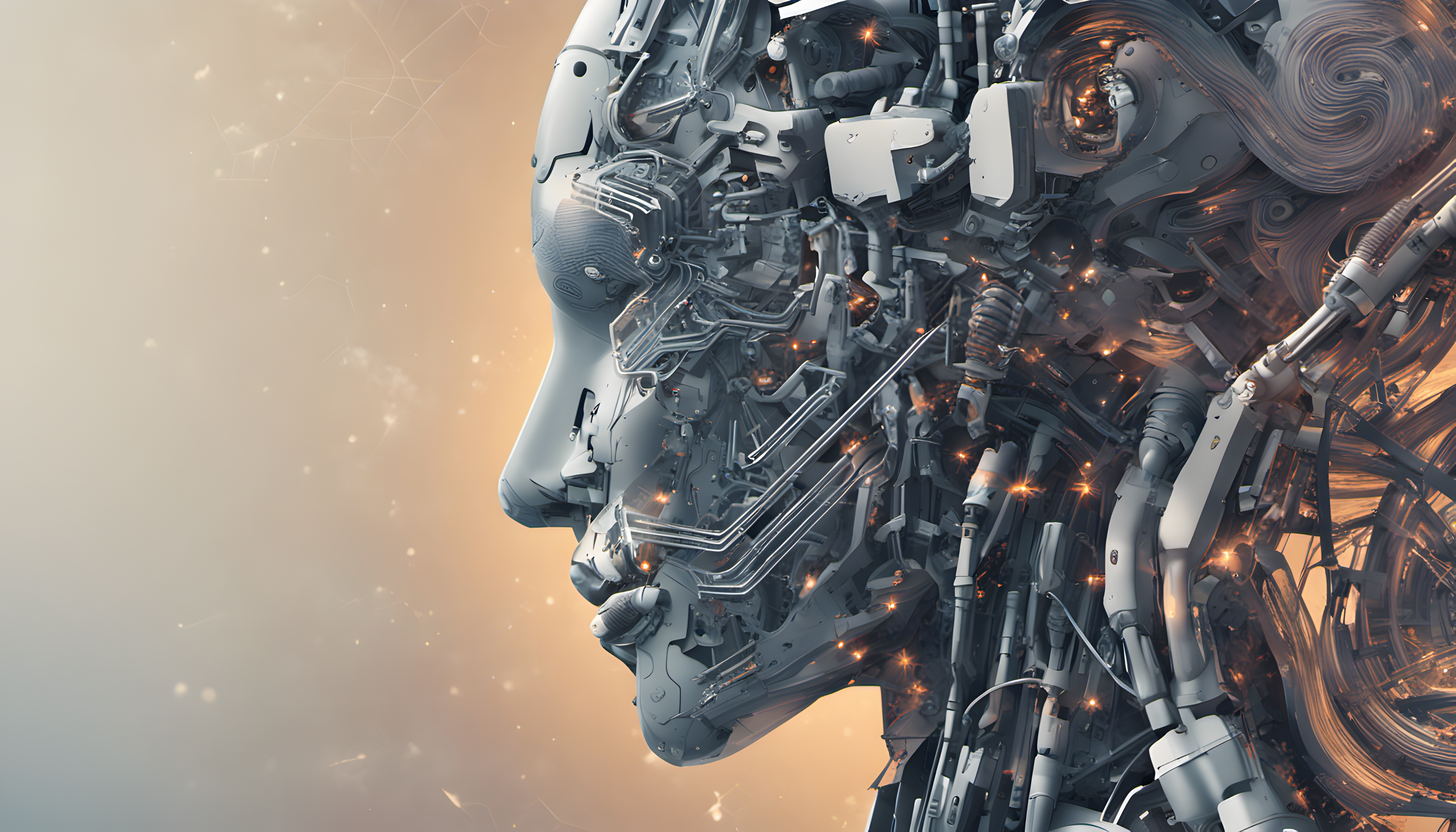 AI in social-science methods
Generative AI can help generate hypotheses and design experiments by analyzing large and complex datasets (Wang et al., 2023).

Generative AI can assist in qualitative research by identifying themes from semi-structured interviews. Human evaluators are still needed for nuanced analysis (Spangler et al., 2024).
+ simulations.
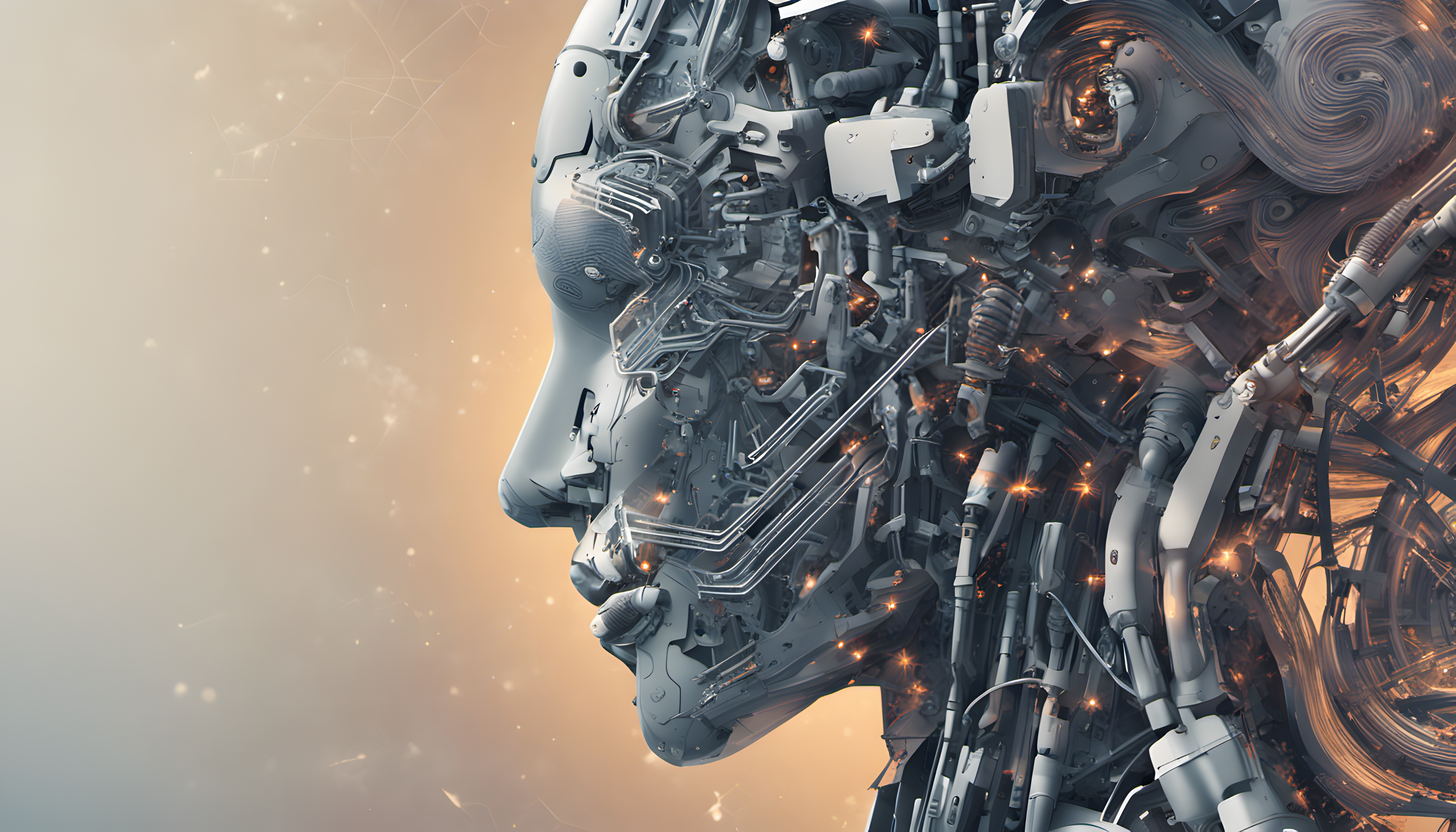 Key questions – wrap up
How to forecast using relatively rigorous methods?

Can forecasting function as a rigorous social-science methodology?

How to generate complex simulations that yield valid and reliable data?

How to employ AI in the whole process?

Can simulations and wargames be utilized as a rigorous social-science method of data collection?

Can we center the data collection around AI?
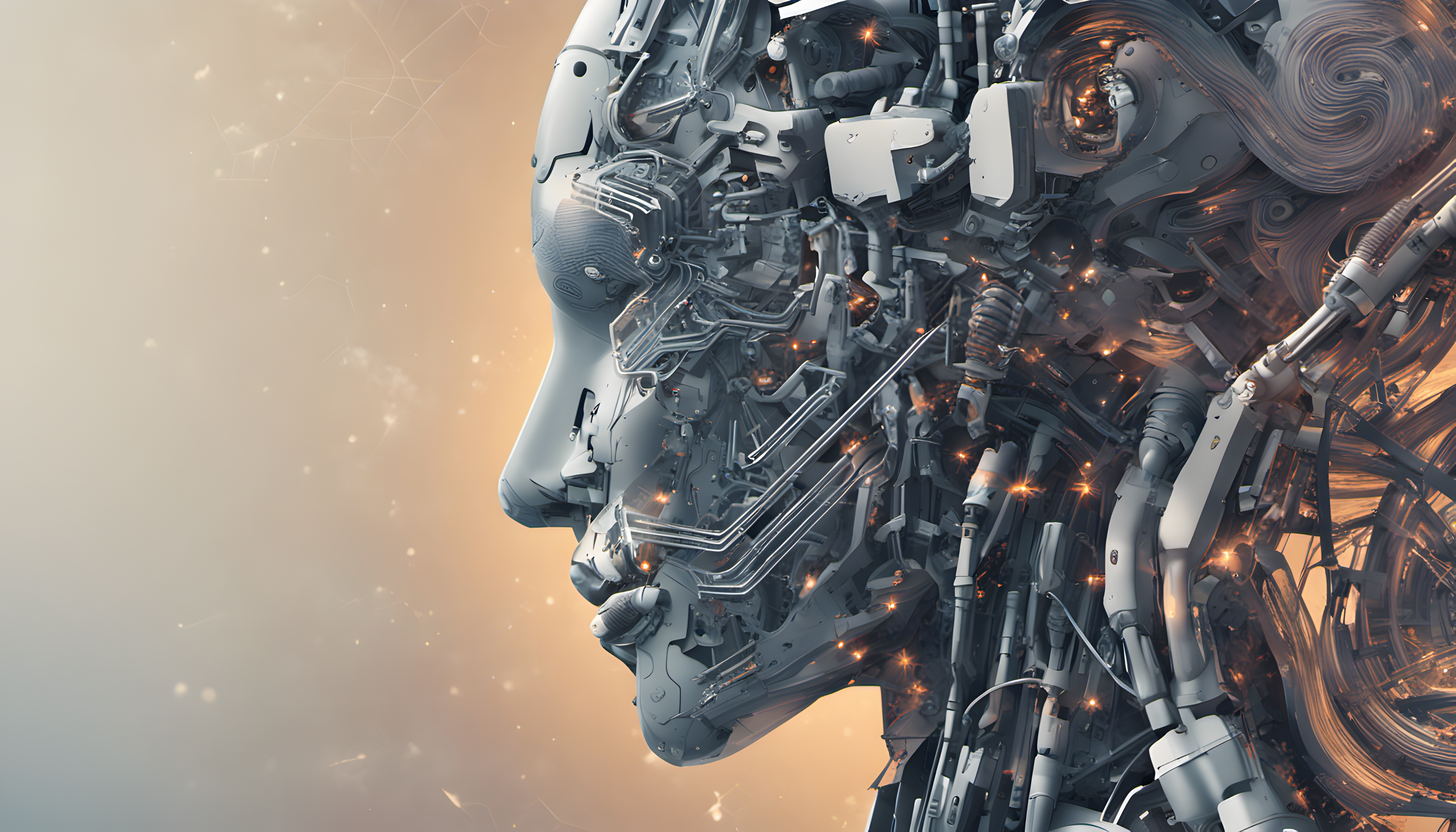 References - Part I
Johnson, L. K. (ed.). (2006). Handbook of intelligence studies. London: Routledge.
Center for the Study of Intelligence (U.S.). (2009). A tradecraft primer: Structured analytic techniques for improving intelligence analysis. U.S. Central Intelligence Agency, Center for the Study of Intelligence.
Claude. (2023, November 6). Give me examples of areas in which forecasting and intelligence studies techniques can be beneficial beyond security. Here are some examples of how forecasting and intelligence studies techniques could provide value beyond security:
Business - Forecasting sales, market trends, new product adoption, competitor moves. Competitive intelligence.
Economics - Forecasting economic growth, inflation, unemployment, recessions. Monitoring systemic risks.
Science/Technology - Anticipating new innovations and diffusion patterns. Technology forecasting.
Public Health - Disease outbreak modeling and surveillance. Tracking population health patterns.
Climate/Environment - Projecting impacts of climate change. Modeling environmental risks/catastrophes.
Politics - Election forecasting models. Predicting political instability and regime changes.
Humanitarian - Early warning models for famine, natural disasters, refugee flows.
Crime - Statistical crime prediction models. Pattern analysis of criminal networks.
Education - Projecting future skills demands. Monitoring student outcomes.
The key is applying intelligence techniques like data gathering, rigorous analysis, modeling, tradecraft to create actionable foresight in new domains. This can improve planning and risk management beyond traditional security realms. Retrived from [https://claude.ai/chat/b5ca606a-860c-150-8d1e-dc933d13a01a]
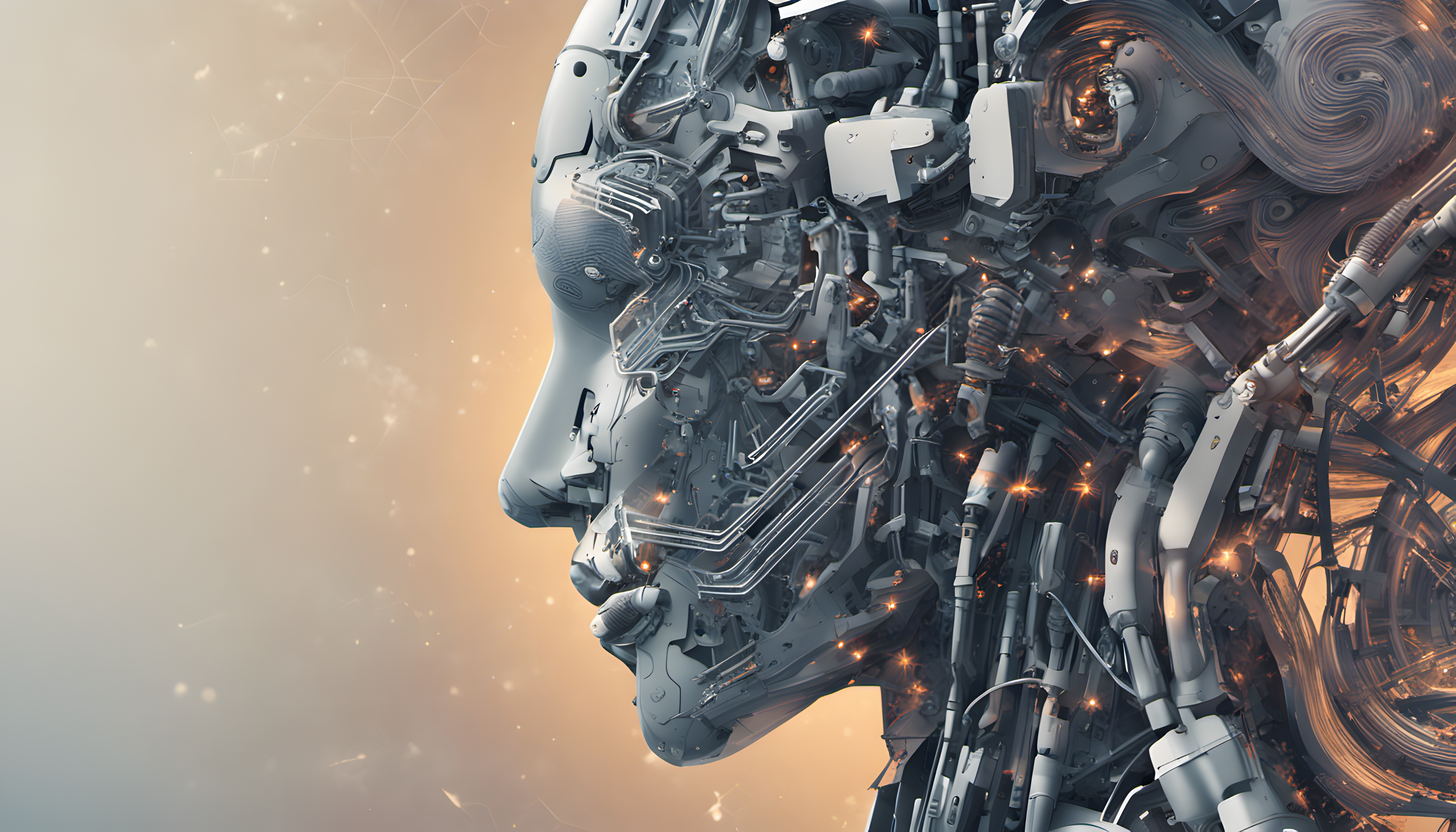 References – Part II
Appleget, J. Burks, R. & Cameron, F. (2020). The Craft of Wargaming – A Detailed Planning Guide for Defense Planners and Analysts. Annapolis: Naval Institute Press. ISBN 9781682473771
Knack, A. & Powell, R. (2023). Artificial Intelligence in Wargaming An evidence-based assessment of AI applications. The Alan Turing Institute.
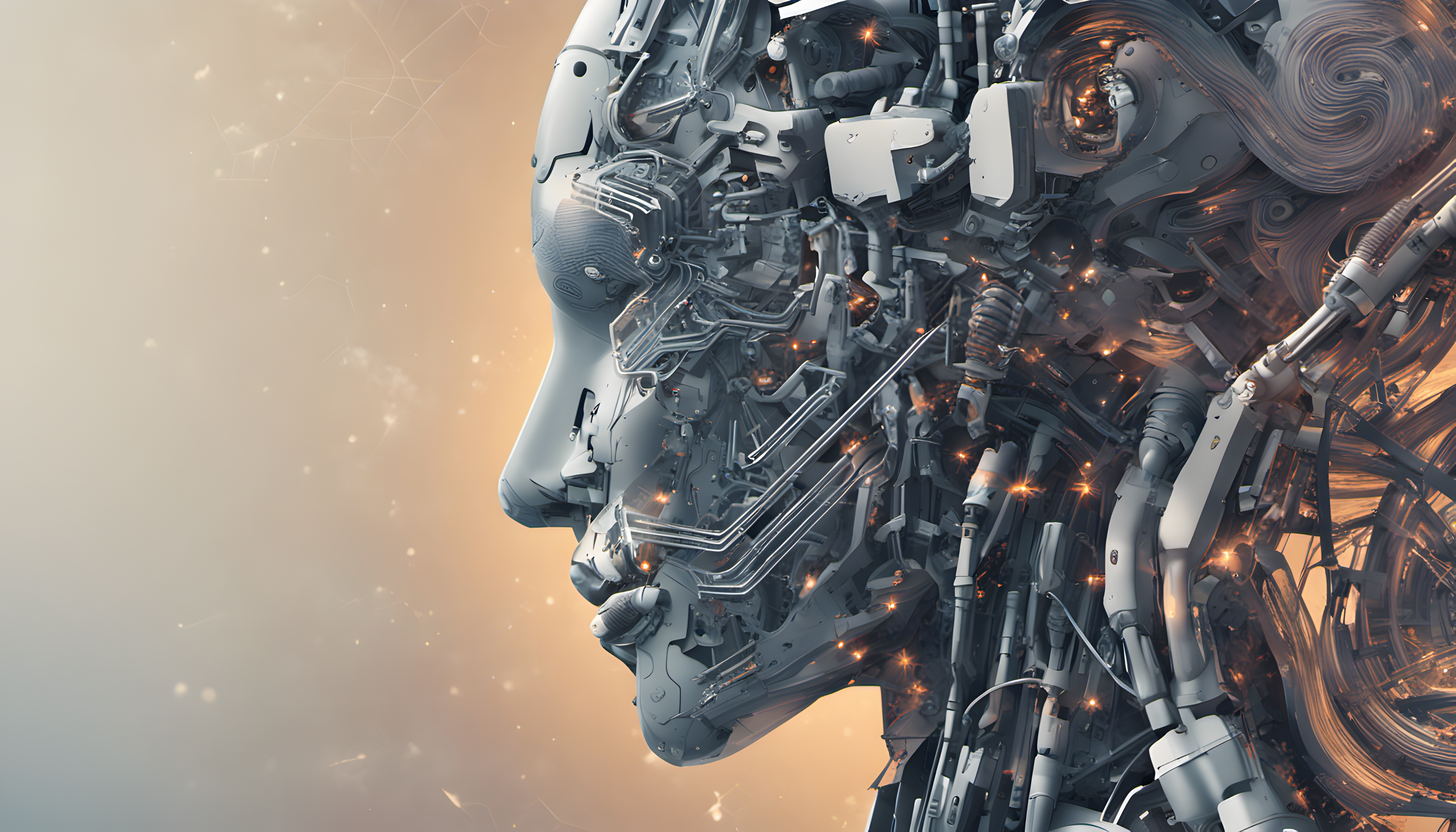 References – Part III
Banks, D. E. (2023). The Methodological Machinery of Wargaming: A Path toward Discovering Wargaming’s Epistemological Foundations. International Studies Review, 26(1). https://doi.org/10.1093/isr/viae002
Davis, P. K., & Bracken, P. (2022). Artificial intelligence for wargaming and modeling. The Journal of Defense Modeling and Simulation: Applications, Methodology, Technology, 154851292110731. https://doi.org/10.1177/15485129211073126
Eremin, A. (2021). Research Potential of Wargames in International Relations Studies. World Economy and International Relations, 65(12), 90–100. https://doi.org/10.20542/0131-2227-2021-65-12-90-100
Kase, S. E., Hung, C. P., Krayzman, T., Hare, J. Z., Rinderspacher, B. C., & Su, S. M. (2022). The Future of Collaborative Human-Artificial Intelligence Decision-Making for Mission Planning. Frontiers in Psychology, 13. https://doi.org/10.3389/fpsyg.2022.850628
Khan, A., Jhanjhi, N. Z., Hamid, D. H. T. B. A. H., & Omar, H. A. H. bin H. (2024). Explainable AI in Military Training Applications (pp. 199–234). https://doi.org/10.4018/978-1-6684-6361-1.ch007
Reddie, A. W., & Goldblum, B. L. (2023). Evidence of the unthinkable: Experimental wargaming at the nuclear threshold. Journal of Peace Research, 60(5), 760–776. https://doi.org/10.1177/00223433221094734
Schechter, B., Schneider, J., & Shaffer, R. (2021). Wargaming as a Methodology: The International Crisis Wargame and Experimental Wargaming. Simulation & Gaming, 52(4), 513–526. https://doi.org/10.1177/1046878120987581
Spangler, S., Beasley, S., & Lingelbach, K. (2024). Analyzing artificial intelligence frameworks: Phenomenologists against machines. Issues In Information Systems. https://doi.org/10.48009/4_iis_2024_126
Wang, H., Fu, T., Du, Y., Gao, W., Huang, K., Liu, Z., Chandak, P., Liu, S., Van Katwyk, P., Deac, A., Anandkumar, A., Bergen, K., Gomes, C. P., Ho, S., Kohli, P., Lasenby, J., Leskovec, J., Liu, T.-Y., Manrai, A., … Zitnik, M. (2023). Scientific discovery in the age of artificial intelligence. Nature, 620(7972), 47–60. https://doi.org/10.1038/s41586-023-06221-2
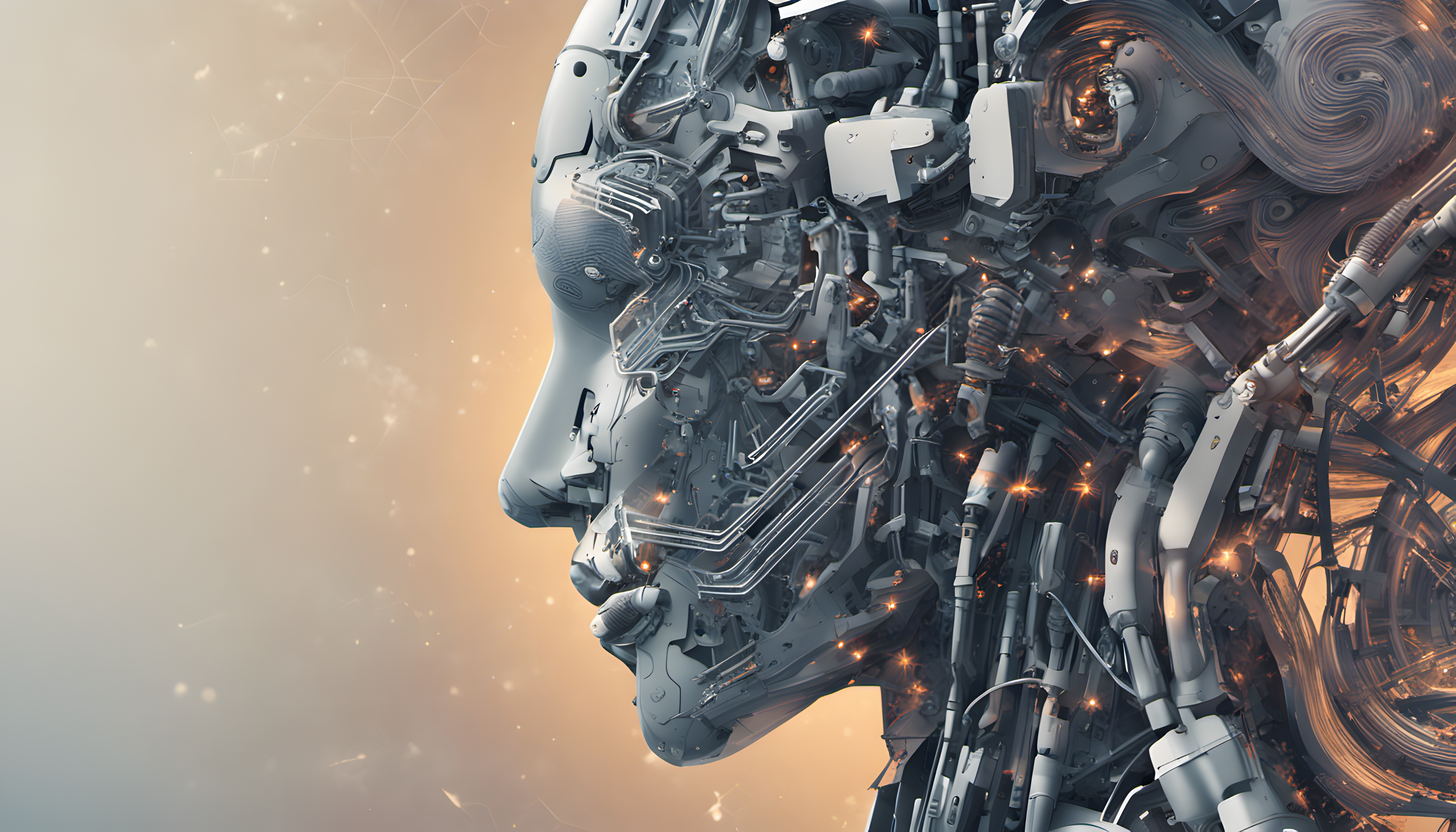 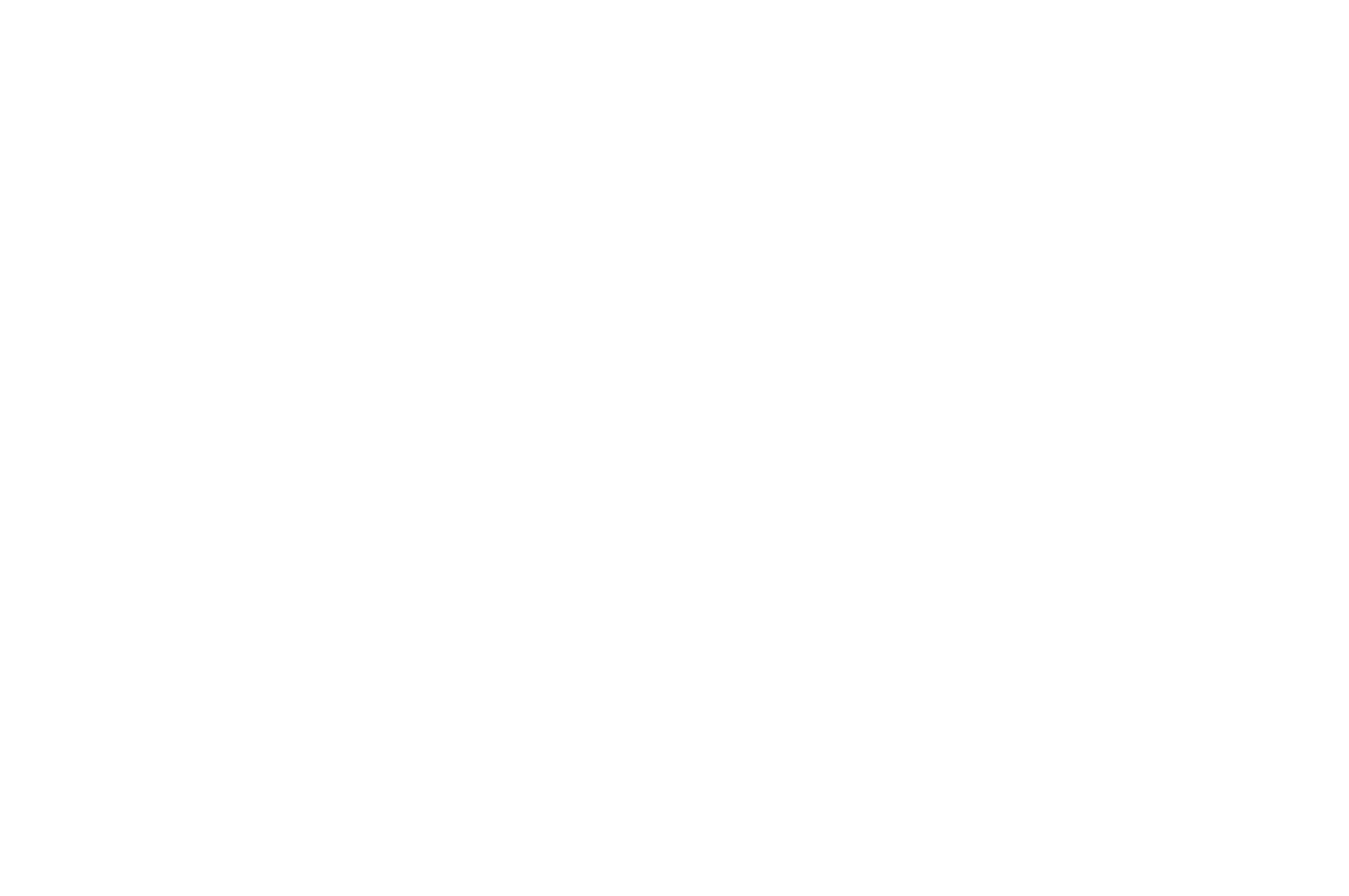 Thank you for your attention.
Questions?
Jan KLEINER
jkleiner@mail.muni.cz